新一代ARP（标准版）系统科研条件所级应用系统用户操作培训
中国科学院计算机网络信息中心
2019年8月
汇  报  提  纲
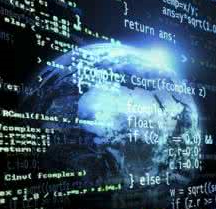 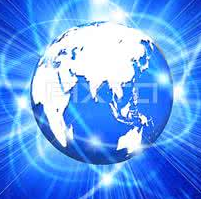 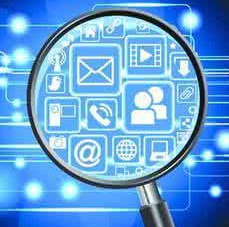 共性操作
基本操作
技术支持
系统菜单概览
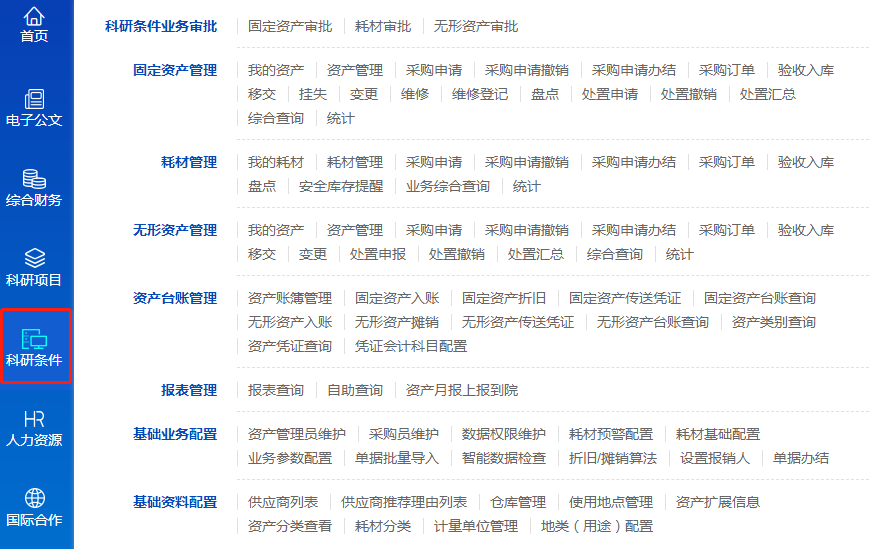 共性操作
新一代ARP首页
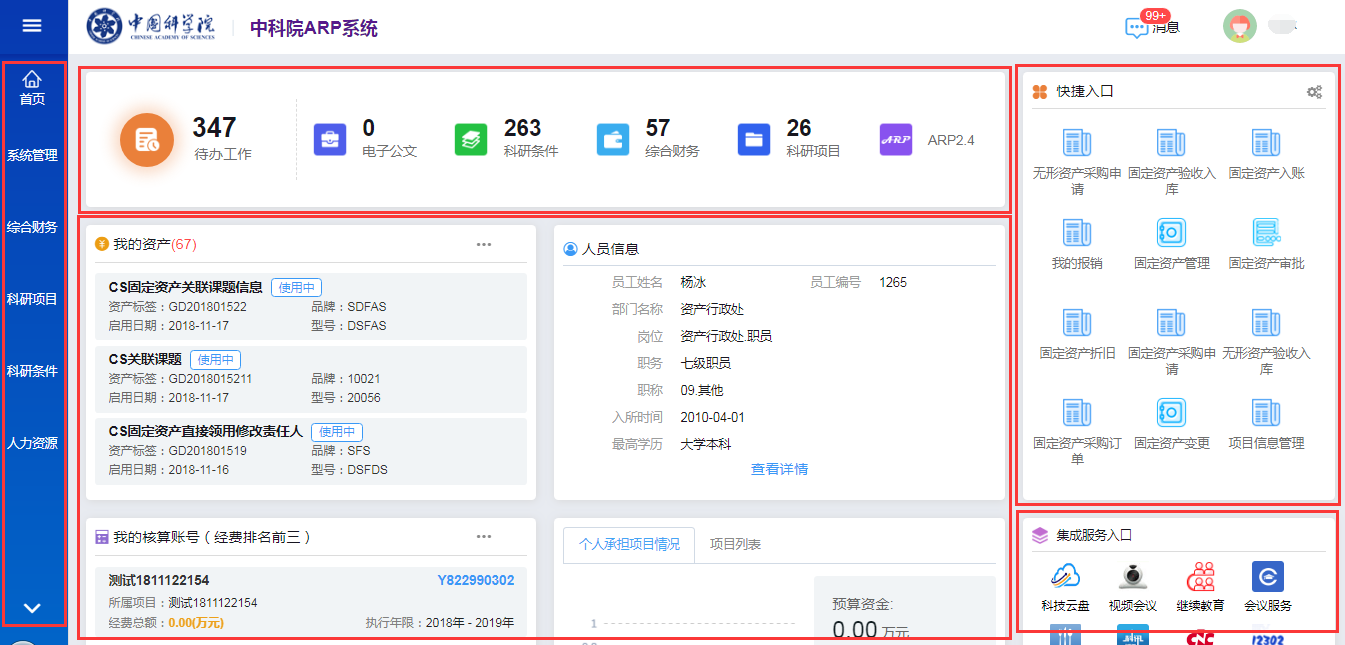 共性操作
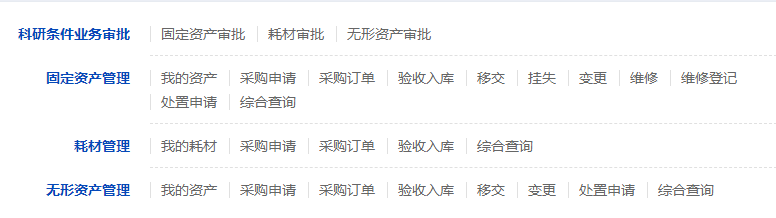 标准设置中，科研人员具有资产和耗材管理日常业务中可能用到的业务申请和查询权限。例如，采购申请、入库申请、资产移交申请、我的资产或耗材查询等功能。
如标准设置与研究所实际业务有差异，研究所可自行调整。
共性操作
科研条件待办工作
集中展示待办及审批数据
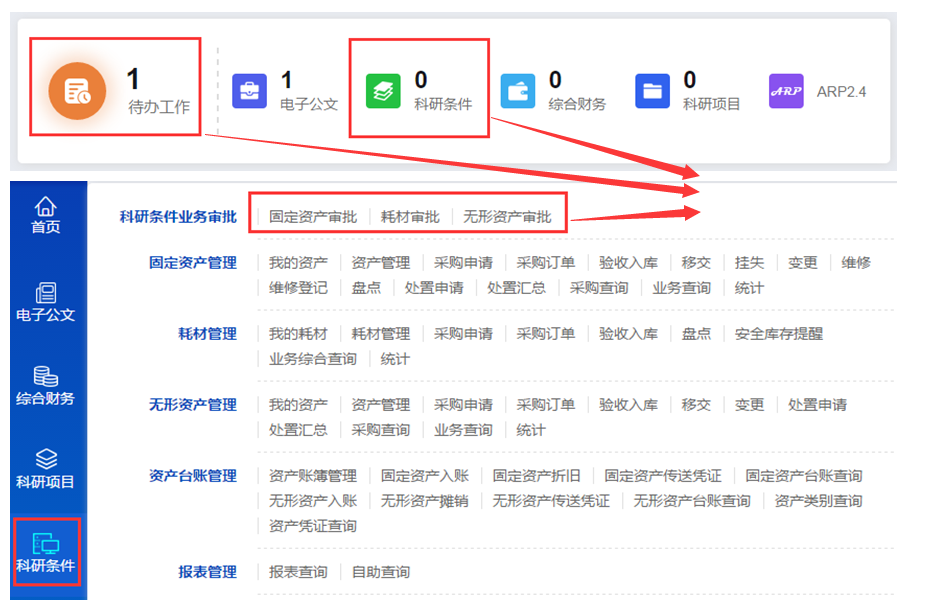 科研条件
待办列表
共性操作
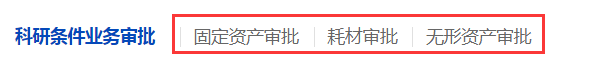 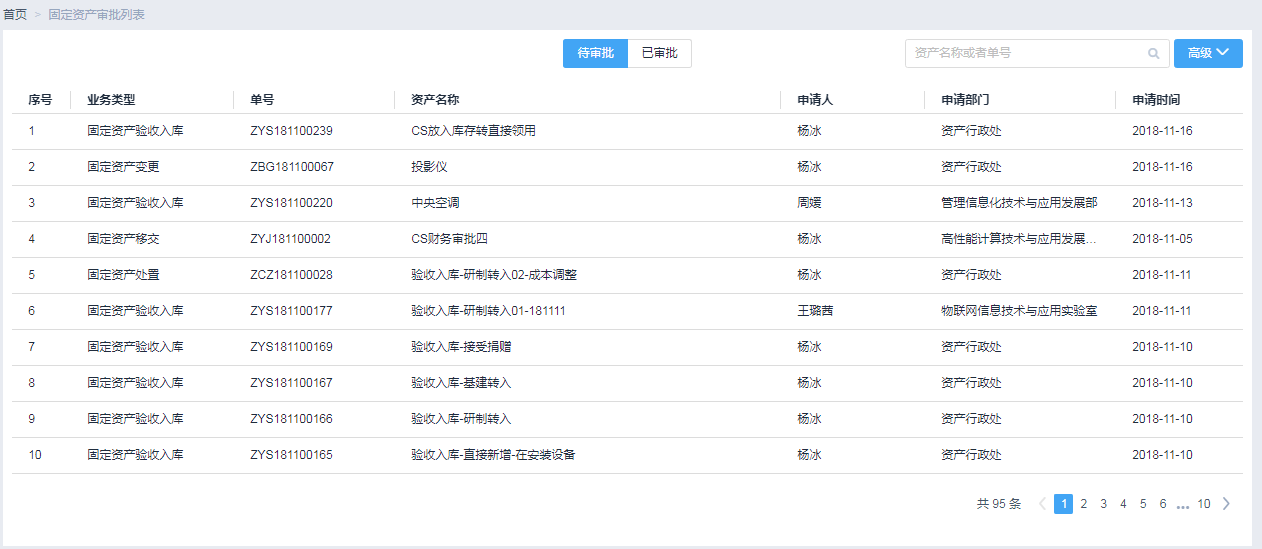 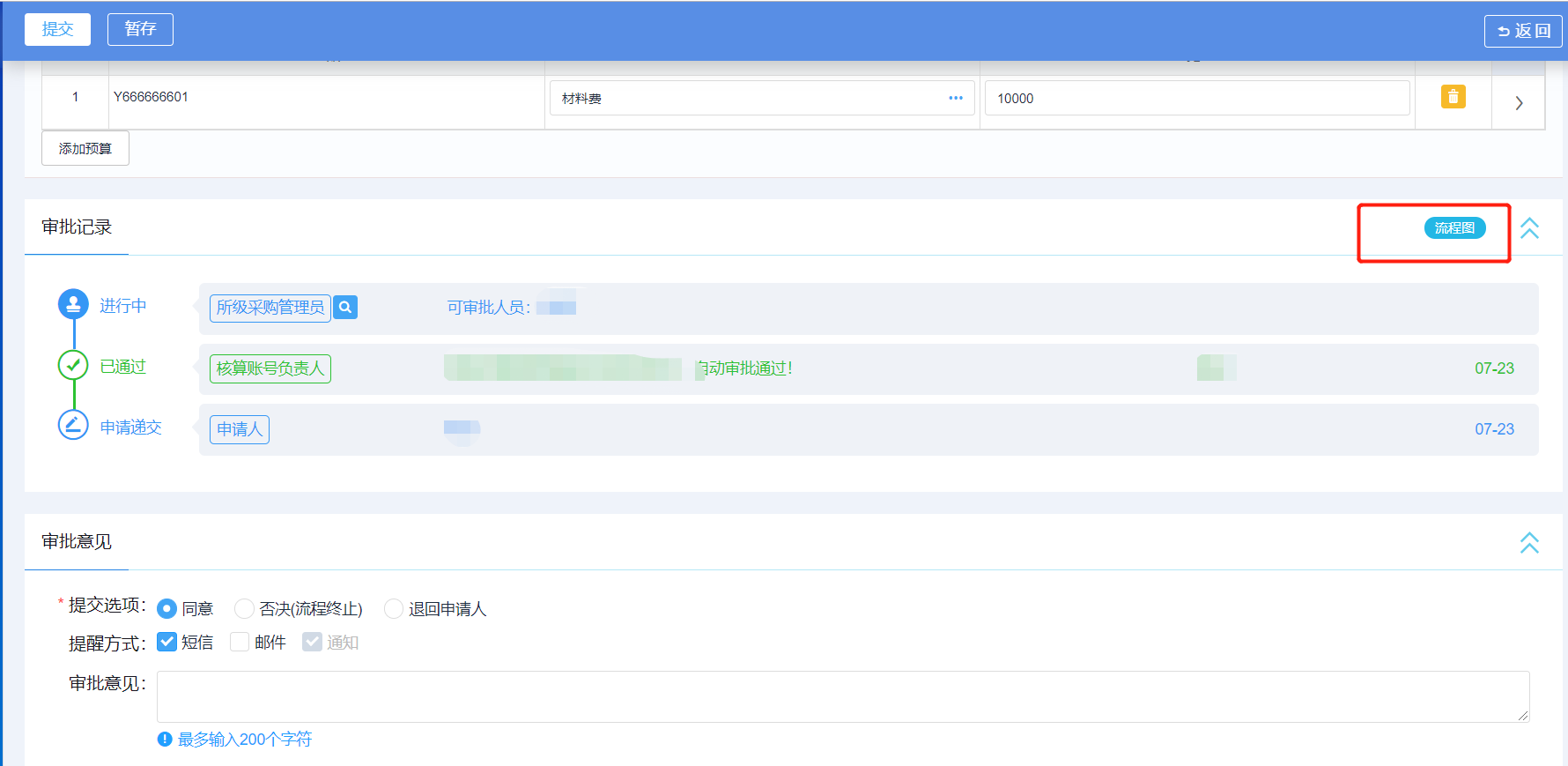 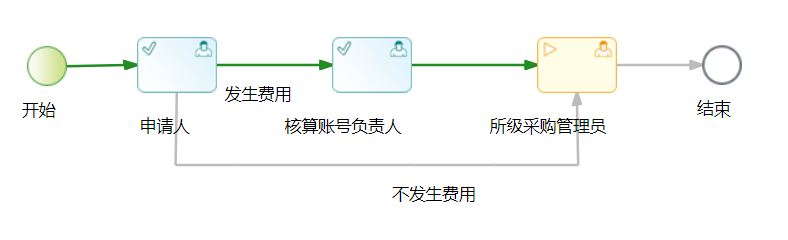 共性操作
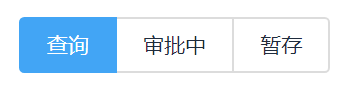 列表页签
“查询”页签 ：所有本人提出的业务单据都在“查询”页签下的列表中显示。
“审批中”页签：显示所有本人提出的、当前正在审批中的业务单据，可查看当前审批人。如果需要撤回某一张业务单据，可在 “审批中”页签中找到该单据，点击查看，在单据查看页面点击“撤销”按钮进行撤回。
“暂存”页签：所有本人填报时暂存的单据、审批过程中被退回、撤销的单据都在“暂存”页签中显示或进行编辑。
共性操作
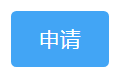 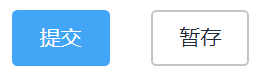 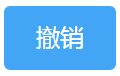 按钮
“申请”按钮：页面跳转至业务单据申请填报页面。
“提交”按钮：将当前页面数据经系统格式检查后，提交到下一流程环节。
“暂存”按钮：将业务申请单据保存到对应业务列表“暂存”页签中。
“撤销”按钮：将本人提交的正在审批中的业务单据撤回，撤回的业务单据可在对应业务列表中“暂存”页签中查看或编辑。
共性操作
查询条件
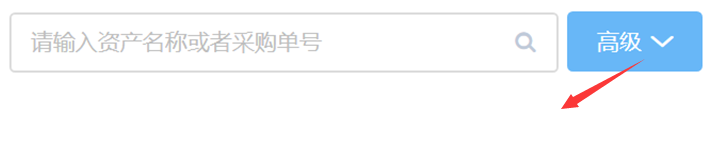 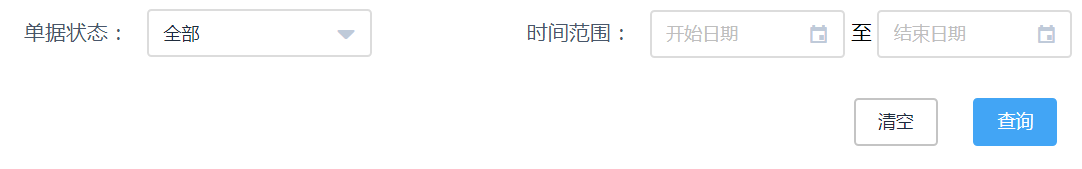 搜索框：根据搜索框中的提示文字，进行资产或单据的模糊搜索。
高级查询：点击“高级”按钮，展开高级查询，填入某些查询条件后，点击“查询”按钮，可根据查询条件搜索当前页面数据。点击“清空”按钮，清除查询条件。
汇  报  提  纲
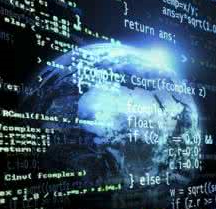 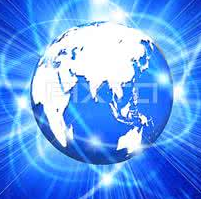 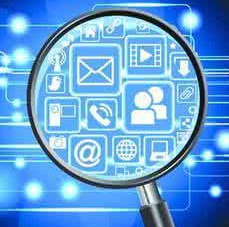 共性操作
基本操作
技术支持
基本操作
基本
操作
01
固定资产管理
02
无形资产管理
03
耗材管理
固定资产管理
归还
处置
汇总
维修
我的资产
变更
移交
处置
挂失
综合查询
综合统计
盘点
查询
B
C
A
入库
采购
领用
固定资产管理
资产采购或新增
资产日常管理
数据查询及报表打印
固定资产管理
资产采购或新增
资产日常管理
数据查询及报表打印
资产采购或新增
日常采购资产新增的标准业务处理过程
标准业务处理过程中，后一个环节需要关联前一个环节的单据，以保证业务的连续性。
前2个环节，即采购申请、采购订单在标准业务处理过程中设计了，但系统支持用户根据本单位的实际情况选用或不使用。
如果某业务提交了采购申请，且此笔业务需要借款，则必须提交采购订单，以便在借款时关联采购订单，避免在借款时重复冻结预算。
1-3. 固定资产验收入库
固定资产验收入库：主要指接收到固定资产后，对固定资产进行验收入库。
路径：科研条件 》固定资产管理 》 验收入库
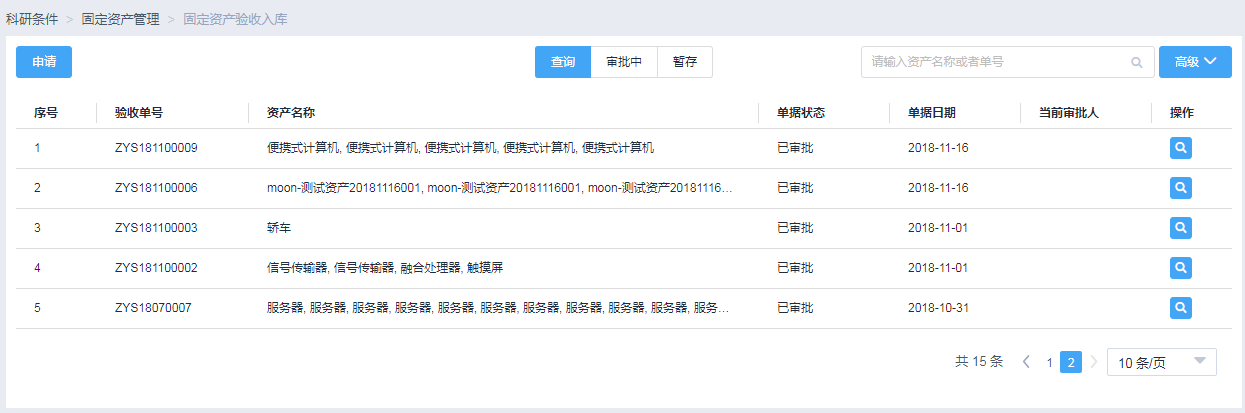 1-3. 固定资产验收入库
验收入库功能根据各单位不同的管理规定，可支持如下4种模式：
1-3. 固定资产验收入库
如有借款，则根据规定选用如下模式：
其中，如果已在系统中填写采购申请，需要借款，则需要先填写采购订单，在借款时关联采购订单，避免重复冻结预算的情况。
1-3. 固定资产验收入库
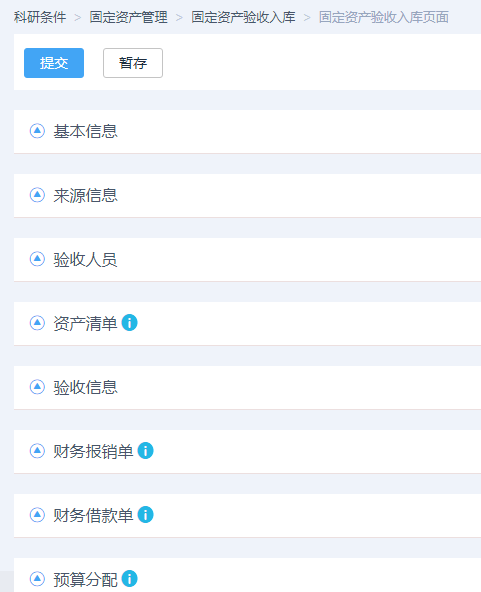 验收入库申请
1-3. 固定资产验收入库
1.基本信息
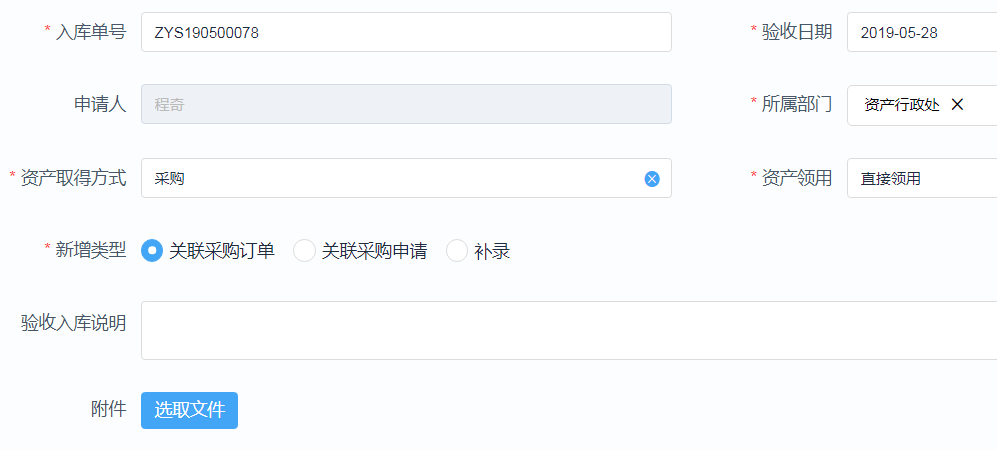 关联采购订单：已在系统中提交固定资产采购订单，且采购订单已完成审批。
关联采购申请，在系统中提交了固定资产采购申请，但未在系统中做采购订单。
补录：未在系统中提交固定资产采购申请和固定资产采购订单。
1-3. 固定资产验收入库
2.来源信息--采购
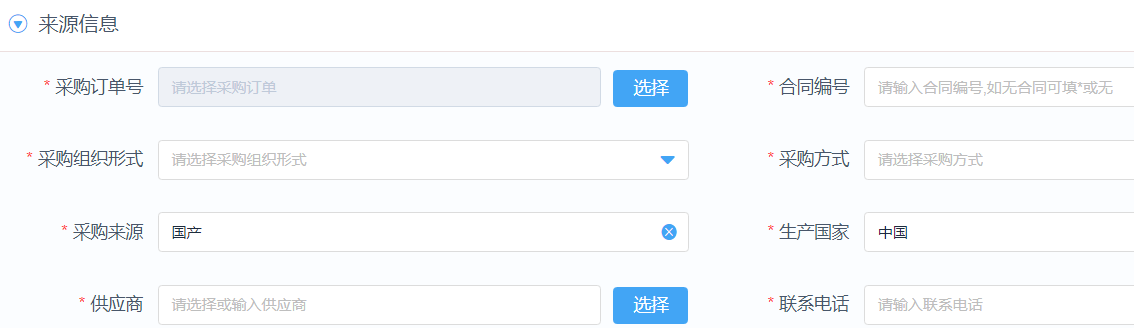 2.来源信息--非采购
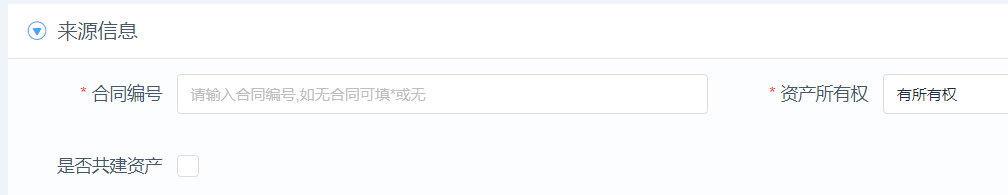 1-3. 固定资产验收入库
3.验收人员
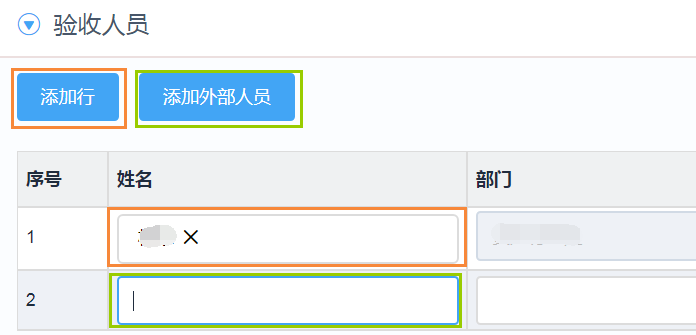 1-3. 固定资产验收入库
4.资产清单
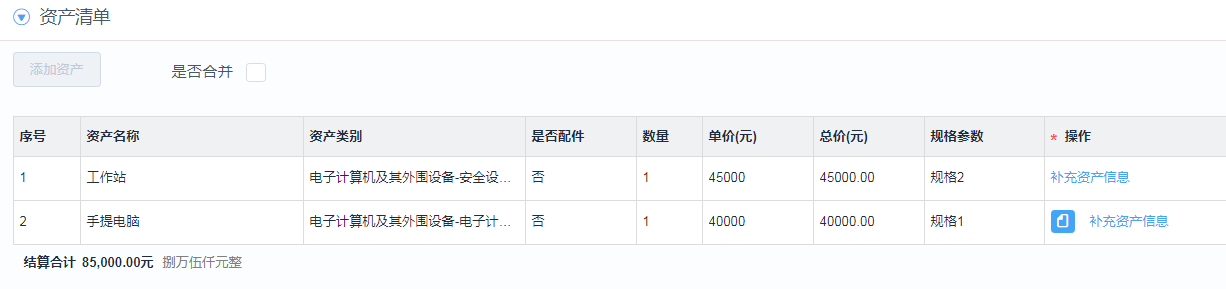 补充资产信息：点击弹出资产信息录入界面。
“复制”按钮：会将上一条资产的全部信息复制到下一条，后续会优化，只将除序列号、资产编码、资产标签之外需要补充的字段复制。
1-3. 固定资产验收入库
4.资产清单
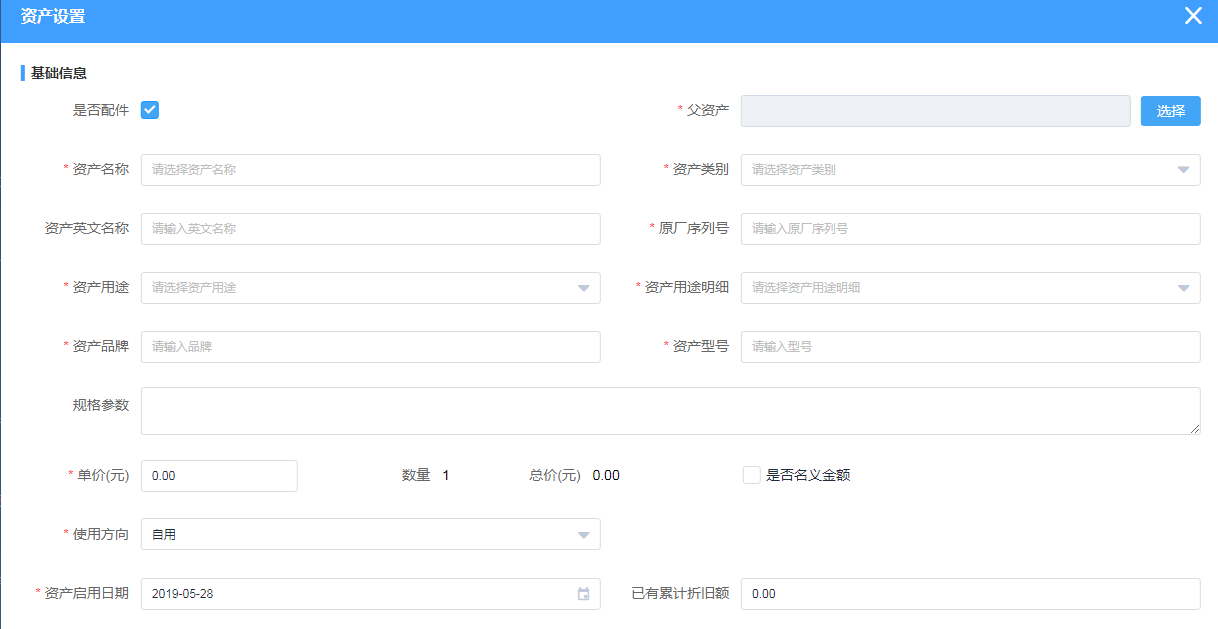 1-3. 固定资产验收入库
4.资产清单
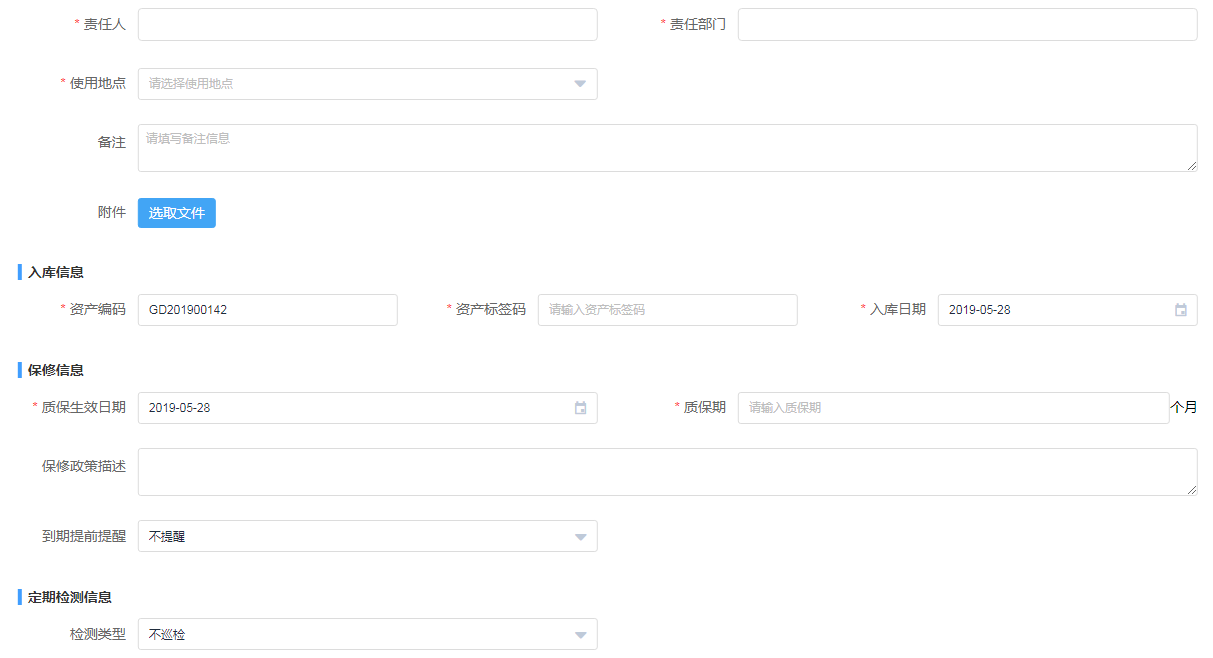 1-3. 固定资产验收入库
5.验收信息
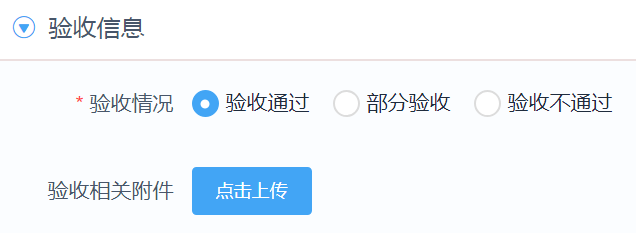 6.预算分配
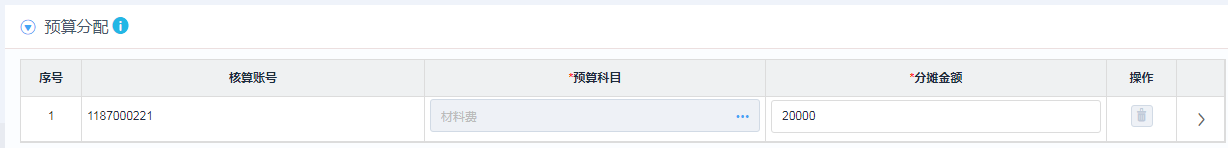 1-3. 固定资产验收入库
7.关联报销单—非必填，特殊情况先报销时才关联
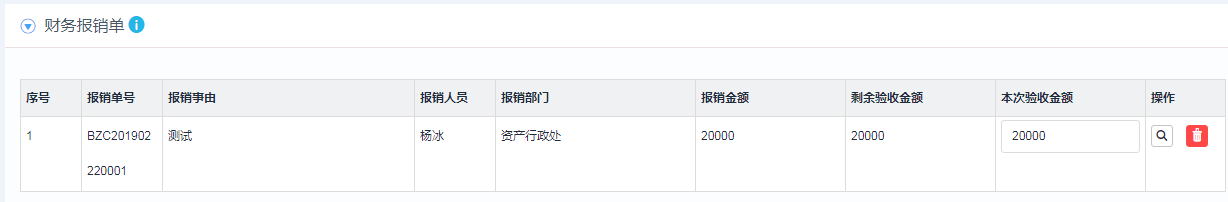 8.关联借款单—非必填，有借款的情况才关联
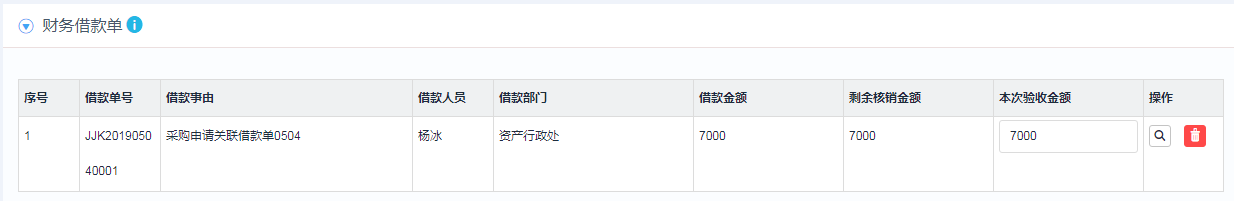 1-3. 固定资产验收入库
关联的采购订单有借款，自动带出借款单信息。
	入库单的分摊金额=入库总金额-借款单本次验收金额（全额借款，分摊金额为0 ）
如不满足以上公式，在提交时系统会提示：入库金额与分摊金额不等（该提示不够友好，后续计划优化为“分摊金额不满足条件入库单的分摊金额=入库总金额-借款单本次验收金额，请您检查” ）
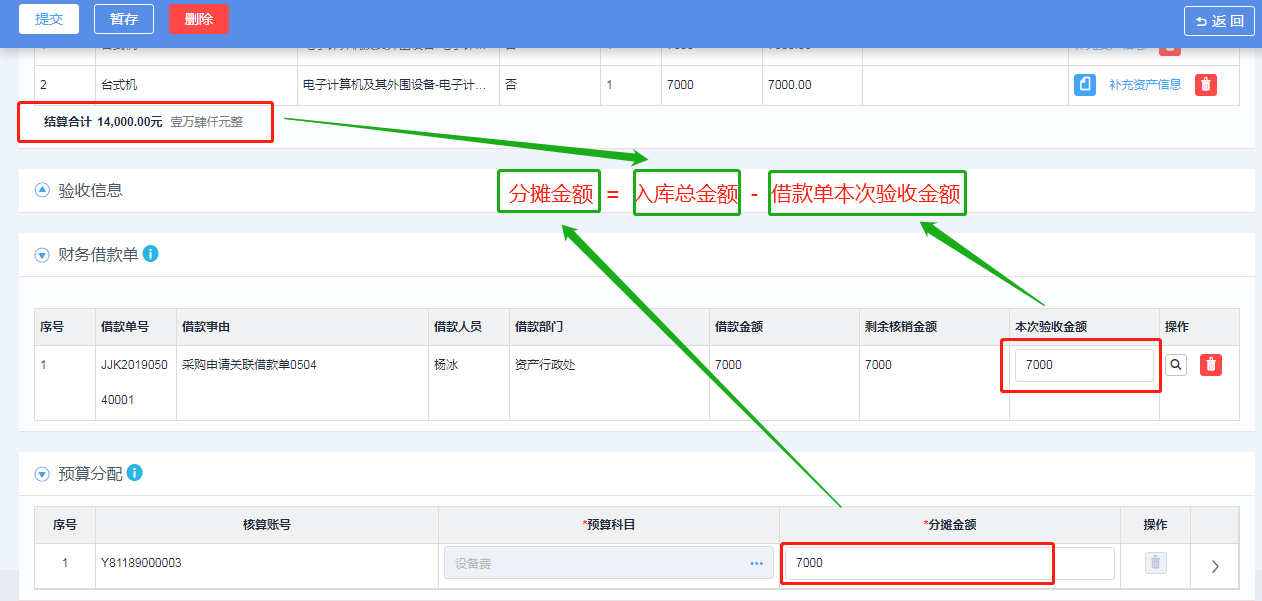 1-3. 固定资产验收入库
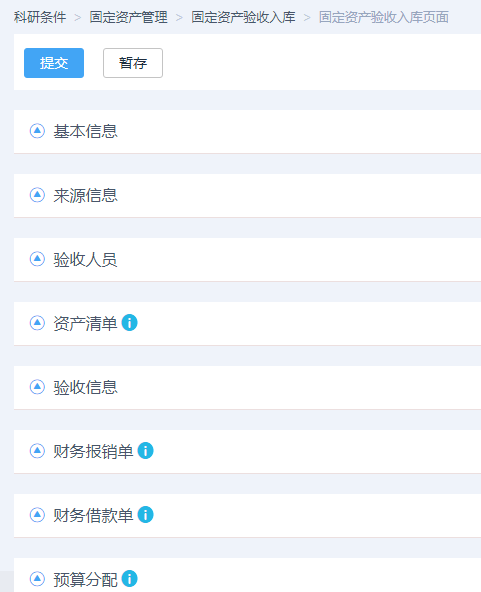 申请人填报
流程结束
资产相关人员审批
申请人填报
资产相关人员审批
取得方式为非“采购”的资产，在验收入库时，需要经过财务审核，以便确定是否生成凭证以及指定生成资产凭证时的会计科目。
取得方式为“采购”的设备，在验收入库时。
财务审核（确定会计科目）
流程结束
1-3. 固定资产验收入库
关于采购申请-订单-入库过程中预算金额的说明
由于采购申请是领导审批是否同意此次申购的业务，因此一旦采购申请审批通过，后续的采购订单、验收入库等业务中的采购金额，均不能大于采购申请的金额。如果实际业务发生时出现了超出采购申请预算的情况，需要将之前的采购申请单通过“采购申请撤销”功能取消，重新提交采购申请。
如果后续采购活动中实际发生的金额，小于采购申请预算的金额，可在后续业务单中，直接修改金额。
固定资产管理
资产采购或新增
资产日常管理
数据查询及报表打印
资产日常管理
领用
指用户对库存资产发起领用申请，通过审批后资产变到领用人名下
路径：科研条件 》固定资产管理 》 我的资产-领用
归还
主要指对“我”名下或有管理权限的资产进行退库申请。
路径：科研条件 》固定资产管理 》 我的资产-归还
变更
主要实现对已入库资产的信息进行变更，如基本信息、来源信息等。
路径：科研条件 》固定资产管理 》 变更
移交
将已领用的资产从A用户名下移交到B用户名下，或从C部门移交到D部门。
路径：科研条件 》固定资产管理 》 移交
维修
资产使用中发生故障，可通过资产维修功能进行资产维修申报及审批。
路径：科研条件 》固定资产管理 》 维修
挂失
如果资产丢失可发起资产挂失申请。如挂失之后又找回，可撤销挂失。
路径：科研条件 》固定资产管理 》 挂失
处置
已达到处置条件的资产可以由用户发起资产处置申请。
路径：科研条件 》固定资产管理 》 处置申请
处置
汇总
处置申请审批通过后，由资产管理员统一进行资产处置汇总。
路径：科研条件 》固定资产管理 》 处置汇总
盘点
主要实现新建盘点任务、生成盘点清单，比对盘点结果的功能。
路径：科研条件 》固定资产管理 》 盘点
[Speaker Notes: 盘点：主要实现新建盘点任务、生成盘点清单，比对盘点结果的功能。可以使用移动端扫描资产标签二维码进行盘点]
资产日常管理
关于资产日常管理中涉及的数据权限
每个用户默认在系统中能够查看或操作本人名下的资产、本人提交的业务单据。
如果某些用户需要查看或操作除本人名下数据外的其他数据，例如某部门的课题秘书需要查看本部门的所有资产、关联本部门的所有采购申请等，则需要联系所级资产管理员为该用户设置该部门的数据权限。
系统默认报销时可以选到入库单的人员为该入库单的申请人、该入库单对应的采购申请的申请人、采购订单的申请人。如果除以上三类人员外，其他人需要在报销时关联此入库单，则需要联系所级资产管理员在“设置报销人”菜单下，为入库单设置实际报销人。
我的资产
我的资产：主要指与当前登录用户相关的固定资产
路径：科研条件 》固定资产管理 》 我的资产
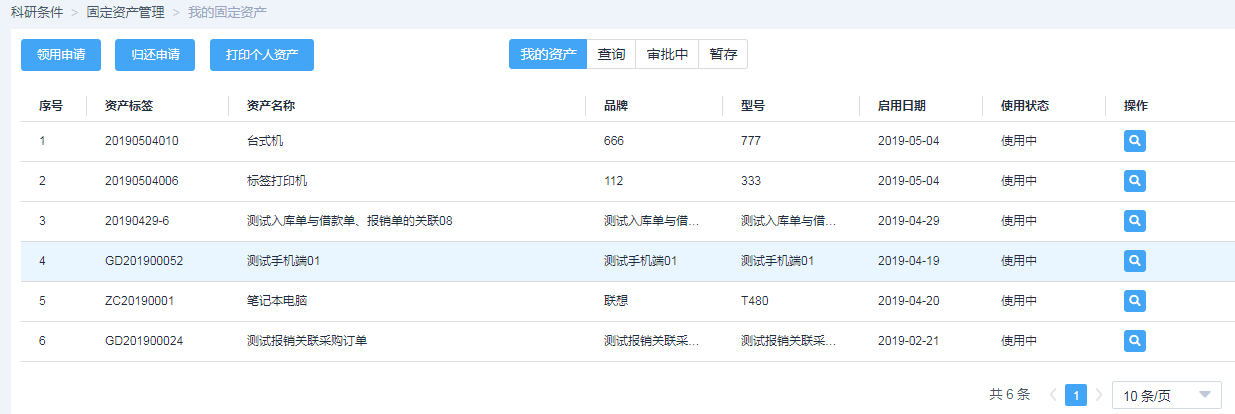 点击“打印个人资产”按钮，可导出本人名下的资产信息。
点击“领用申请”按钮，进行固定资产领用操作
点击“归还申请”按钮，进行固定资产归还操作
我的资产页签：当前登录用户名下的资产，即“我的资产”
“查询”、“审批中”、“暂存”页签：“我”提出的资产领用业务单、资产归还业务单
固定资产变更
固定资产变更：主要实现对已入库资产的信息进行变更，包括固定资产的基本信息、来源信息、维护规则信息等。
路径：科研条件 》固定资产管理 》 变更
个别变更：针对每个资产进行信息的变更，如添加多个资产，可分别编辑每个资产的信息。
批量变更：针对一批资产同时变更相同字段的场景，可一次性将多个资产的相同资产变更为相同的值。
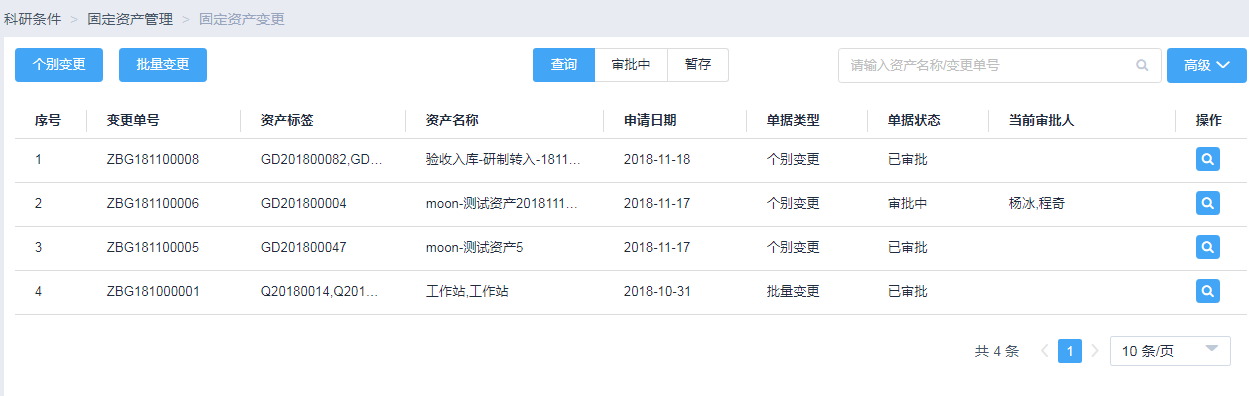 点击“个别变更”按钮，跳转至固定资产个别变更申请页面
点击“批量变更”按钮，跳转至固定资产批量变更申请页面
固定资产变更
固定资产个别变更页面
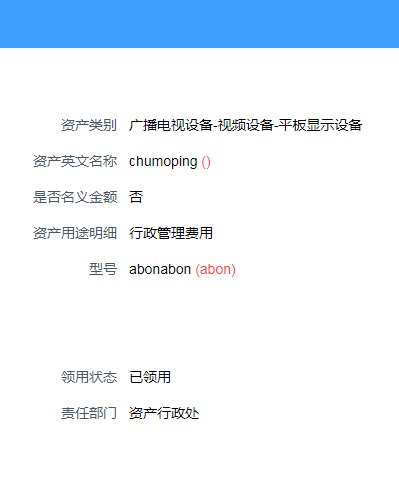 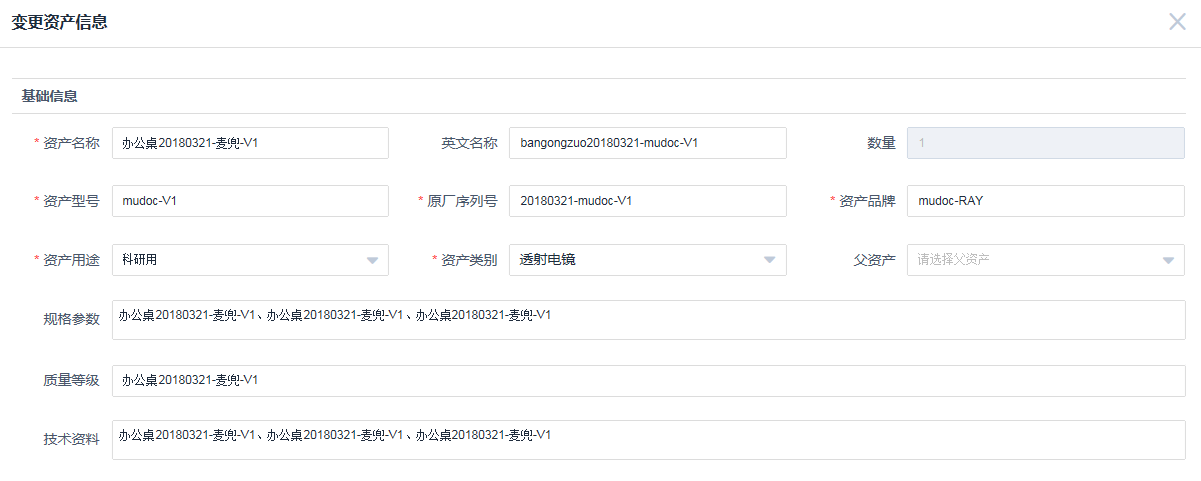 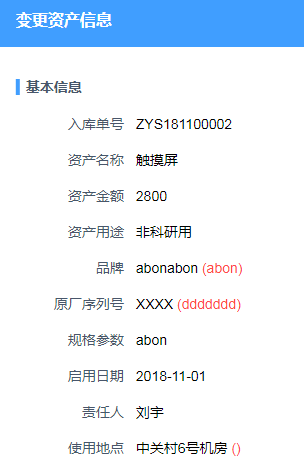 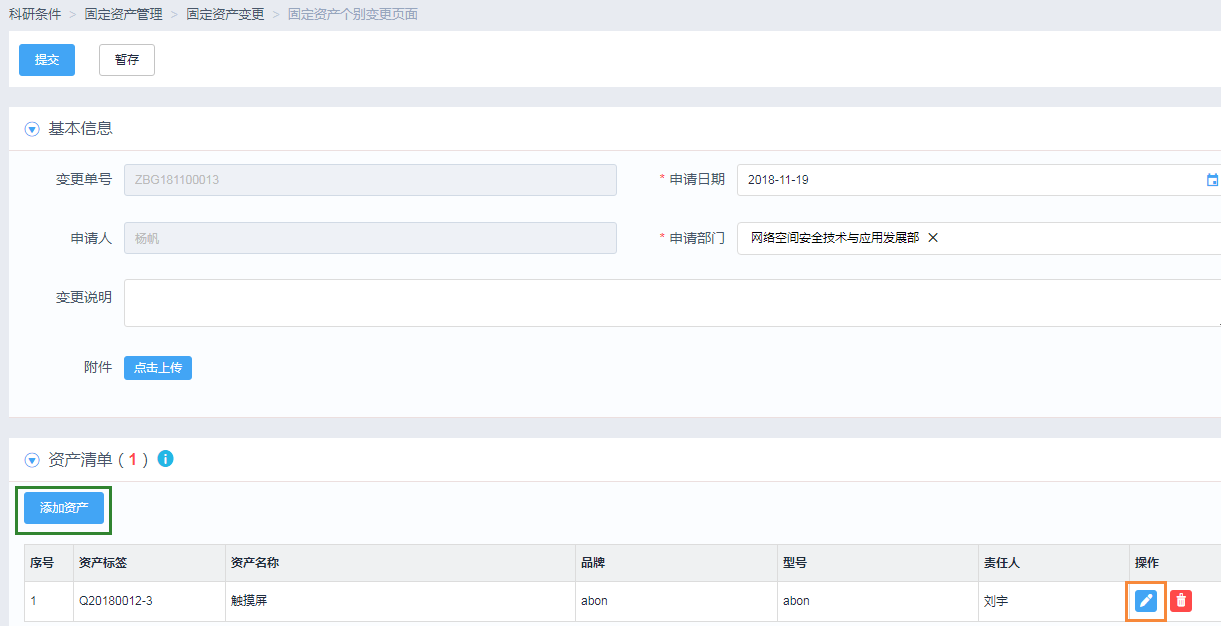 说明：变更审批时，系统自动将变更之前的信息标红放在“（）”中，便于用户比对变更前后的信息，更好的支持审核。
点击按钮，弹出资产信息编辑页面，可以变更资产信息
固定资产变更
固定资产批量变更页面：
添加要变更的资产后，在“变更明细”中，填入需要批量变更的字段变更后的内容及相关必填项后，单击提交即可。无需变更的字段不需要填写。
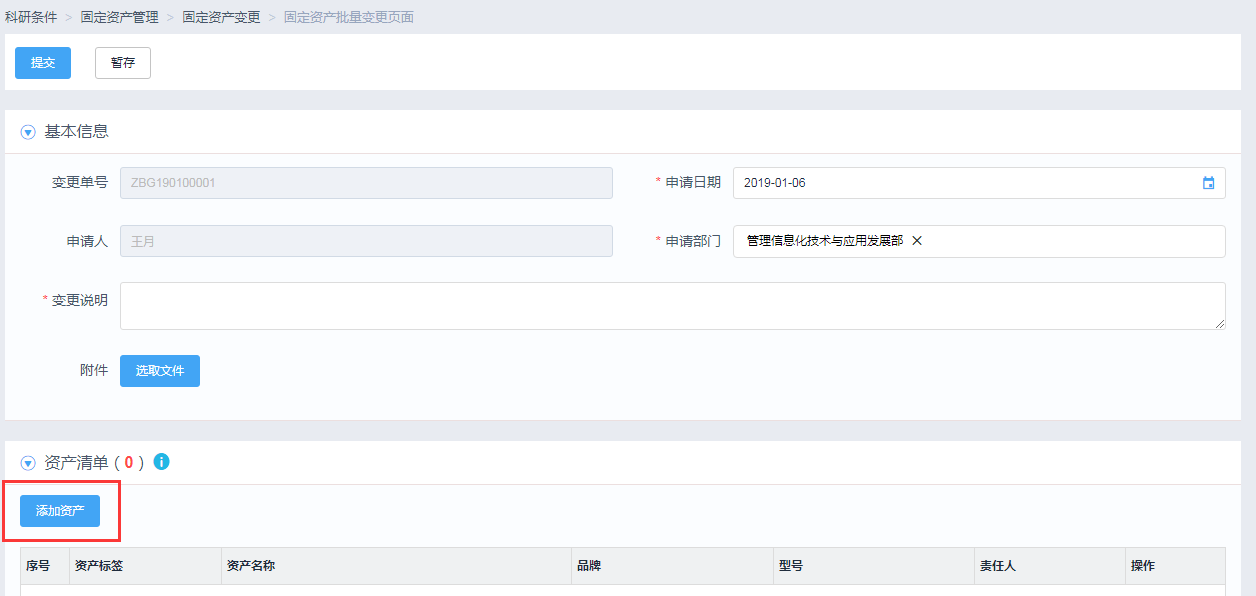 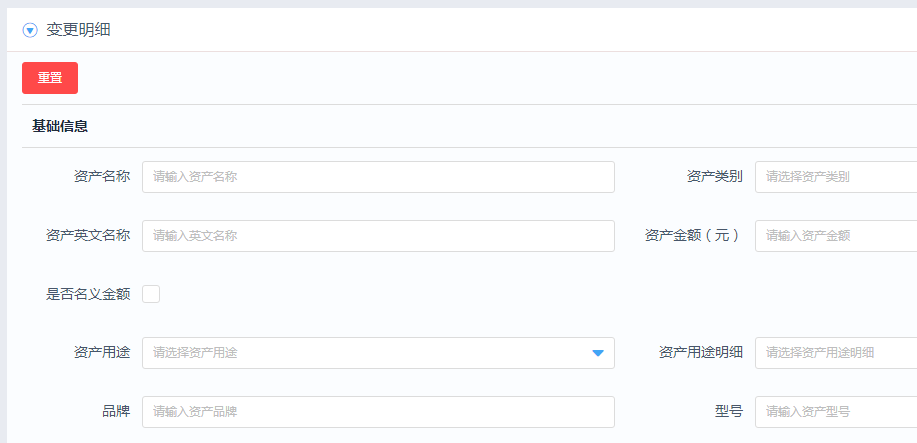 固定资产移交
固定资产移交：主要实现将已领用的资产从A用户名下移交到B用户名下，或从C部门移交到D部门。
路径：科研条件 》固定资产管理 》 移交
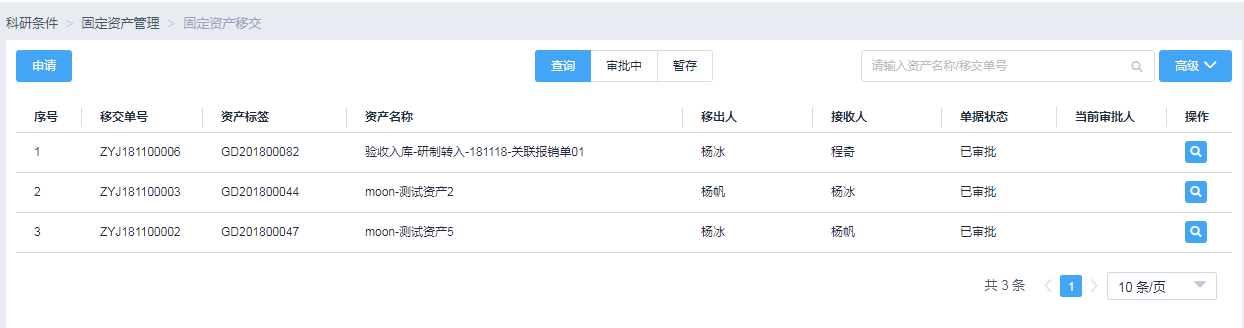 点击“申请”按钮，跳转至移交申请页面
固定资产移交
固定资产移交申请页面
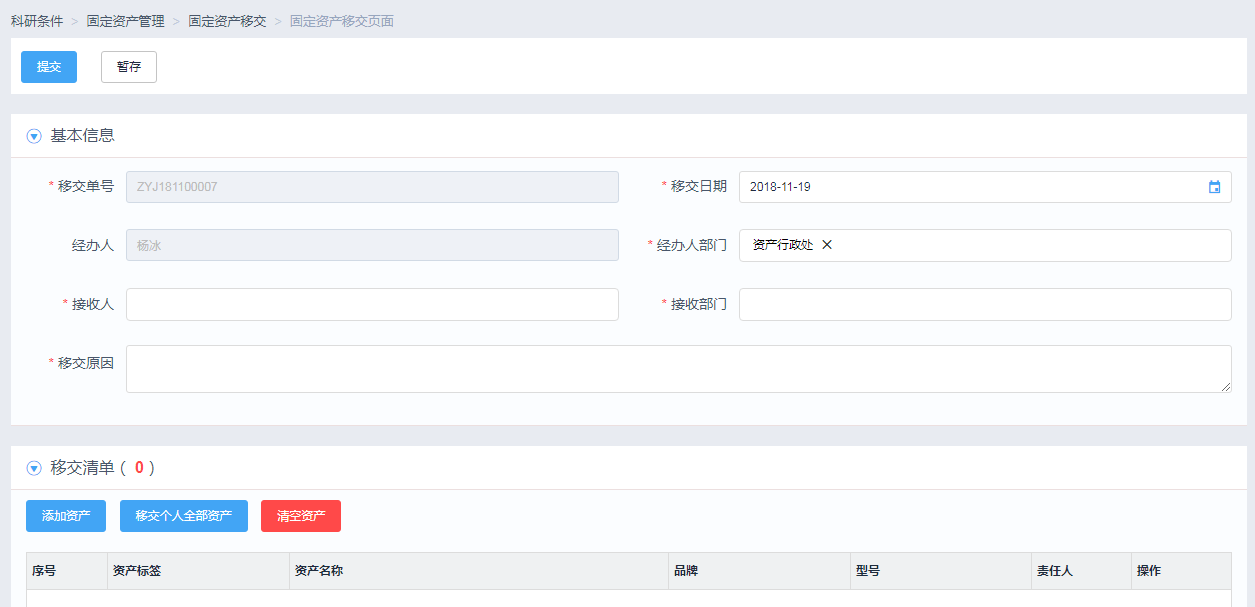 将当前用户领用的所有资产都移交
固定资产移交
关于资产变更和资产移交操作区别的说明
资产变更：主要实现对已入库资产的基本信息进行变更，例如资产名称、金额、使用地点等。
个别变更：针对每个资产进行信息的变更，如添加多个资产，可分别编辑每个资产的信息。
批量变更：针对一批资产同时变更相同字段的场景，可一次性将多个资产的相同资产变更为相同的值。
资产移交：主要实现对资产责任人和责任部门进行调整，例如将资产从A用户名下移交到B用户名下，或从甲部门移交到乙部门。
固定资产维修
固定资产维修：已领用的资产若使用中发生故障，用户可通过资产维修管理功能进行资产维修申报及审批。
路径：科研条件 》固定资产管理 》 维修
页面：固定资产维修列表、固定资产维修申请
固定资产维修列表：
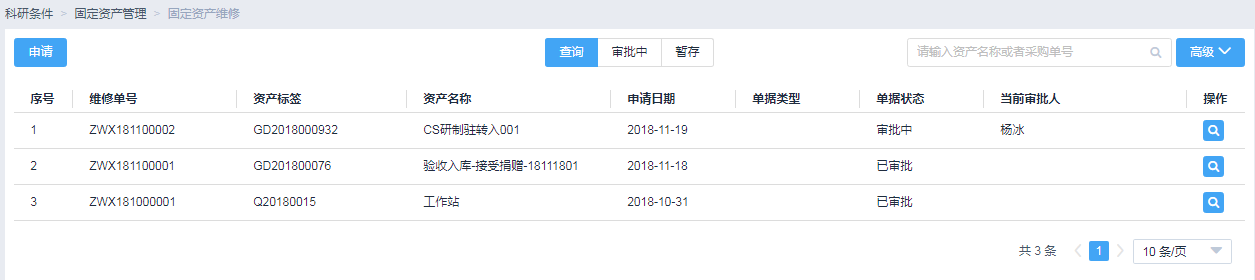 点击“申请”按钮，跳转至维修申请页面
固定资产维修
固定资产维修申请页面
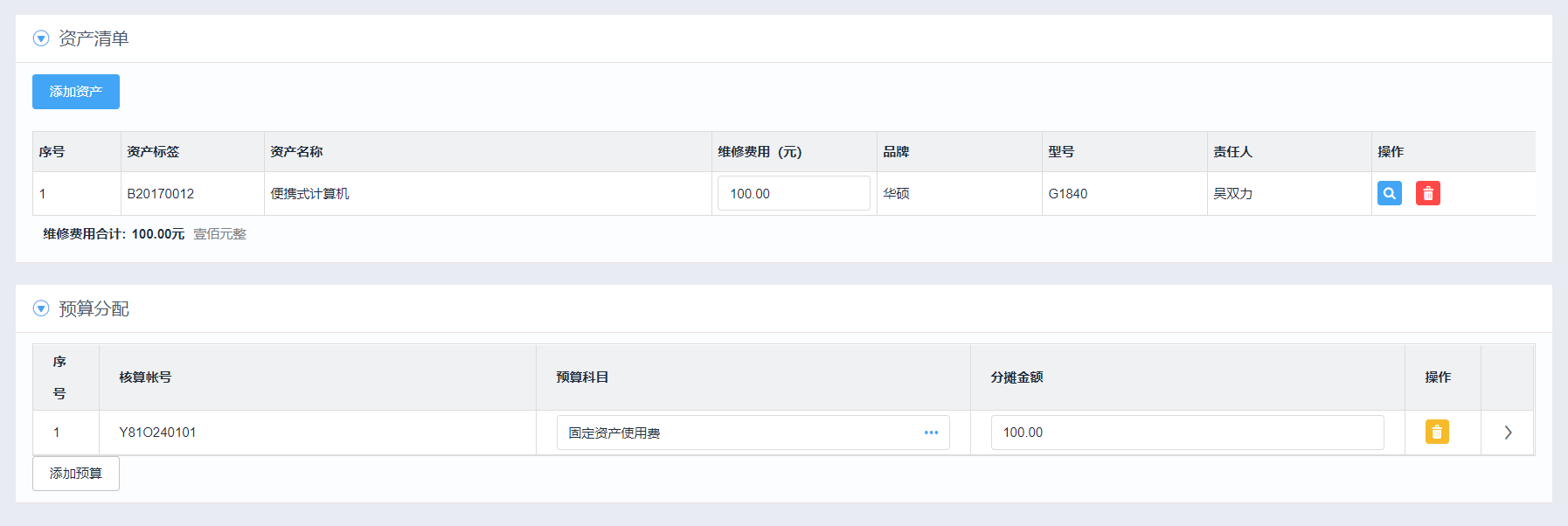 填写了维修费用，才需要进行预算分配
说明：如果填写了固定资产维修申请，且有费用发生，冻结了预算，则在对维修费用进行报销时，需要使用固定资产维修费用报销单，且关联前面填写的资产维修申请单，以避免重复冻结预算的情况。
固定资产维修
固定资产维修结果登记：用户申请的资产维修审批通过后，生成维修结果登记列表，用户可以对资产的维修状态进行变更，填写维修结果。
路径：科研条件 》固定资产管理 》 维修结果登记
页面：固定资产维修结果登记列表、固定资产维修结果登记页面
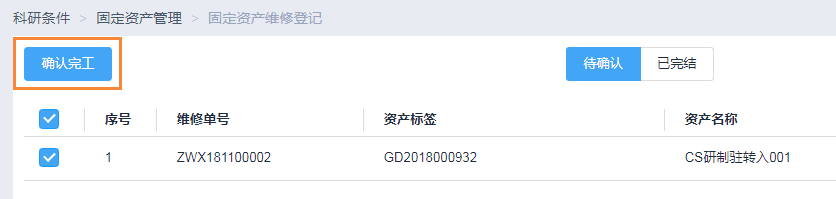 固定资产挂失
固定资产挂失：对于用户已领用的资产，如果丢失可在系统中发起资产挂失申请。如挂失之后又找到了资产，可撤销挂失。
路径：科研条件 》固定资产管理 》 挂失
页面：固定资产挂失列表、挂失申请页面、挂失撤销申请页面
固定资产挂失列表
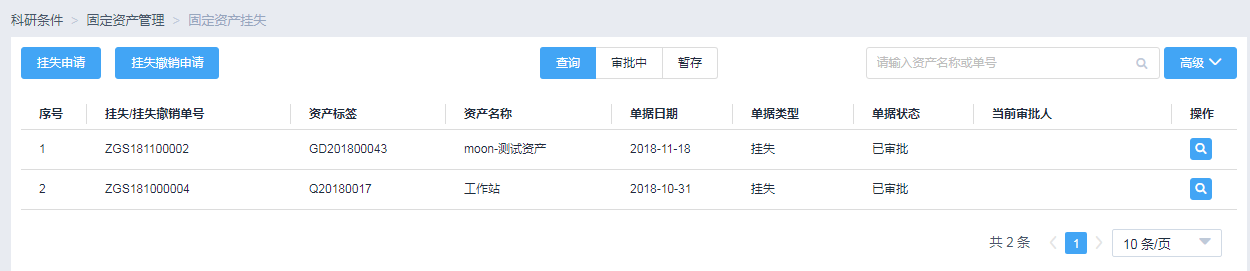 点击“挂失申请”按钮，跳转至固定资产挂失申请页面
点击“挂失撤销申请”按钮，跳转至固定资产挂失撤销申请页面
2-7. 固定资产挂失
固定资产挂失申请页面
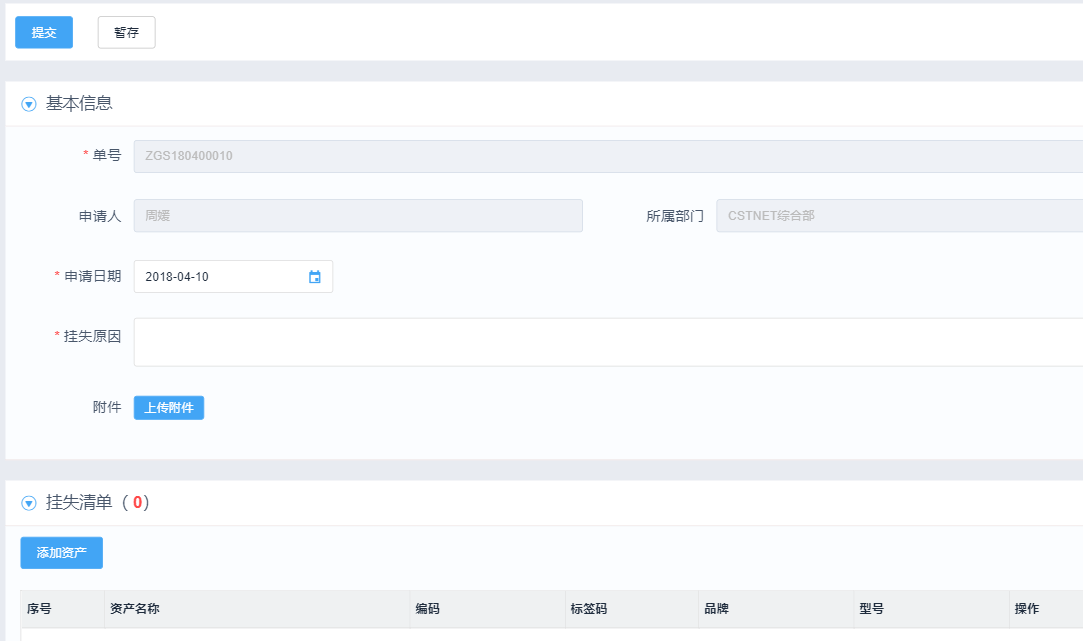 2-7. 固定资产挂失
固定资产挂失撤销申请页面
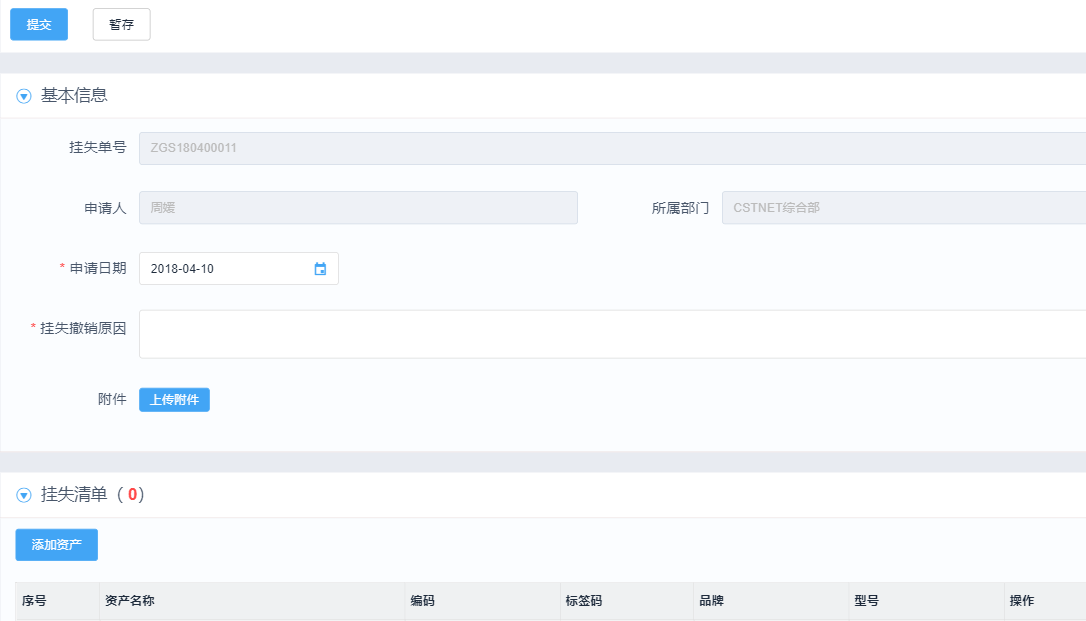 2-8. 固定资产处置
关于资产处置的处理过程说明
资产处置分为两个阶段：
资产处置申请：课题组可针对已达到处置条件的资产，发起资产处置申请，经审批确定是否同意该对该资产进行处置。
资产处置汇总：所资产管理员统一对已经通过处置申请审批的资产，进行资产处置汇总，对资产进行真正的处置操作。
完成处置汇总审批的资产，状态为“已处置”。且会显示在当月资产台账的待入账列表中，供资产管理员进行台账和传送凭证处理。
2-8. 固定资产处置
固定资产处置：已达到处置条件的资产可以由课题组或资产管理员发起资产处置申请，审批通过后，由所级资产管理员统一进行资产处置汇总。处置汇总完成后，资产才会置为已处置的状态。
路径：科研条件 》固定资产管理 》 固定资产处置申请
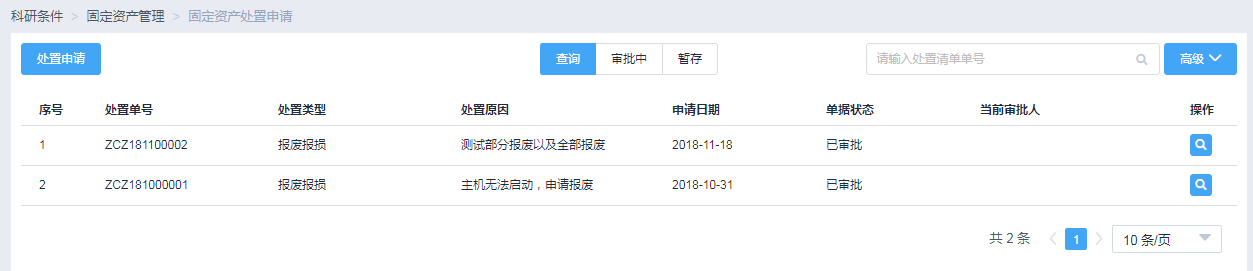 点击“处置申请”按钮，跳转至固定资产处置申请页面
2-8. 固定资产处置
固定资产处置申请页面
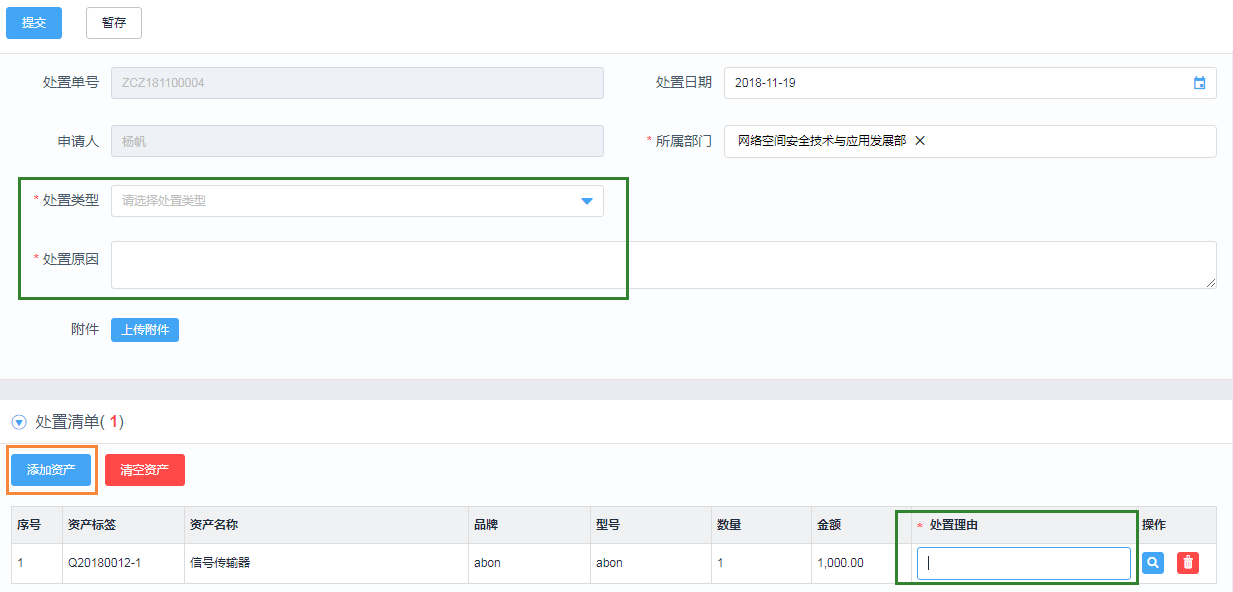 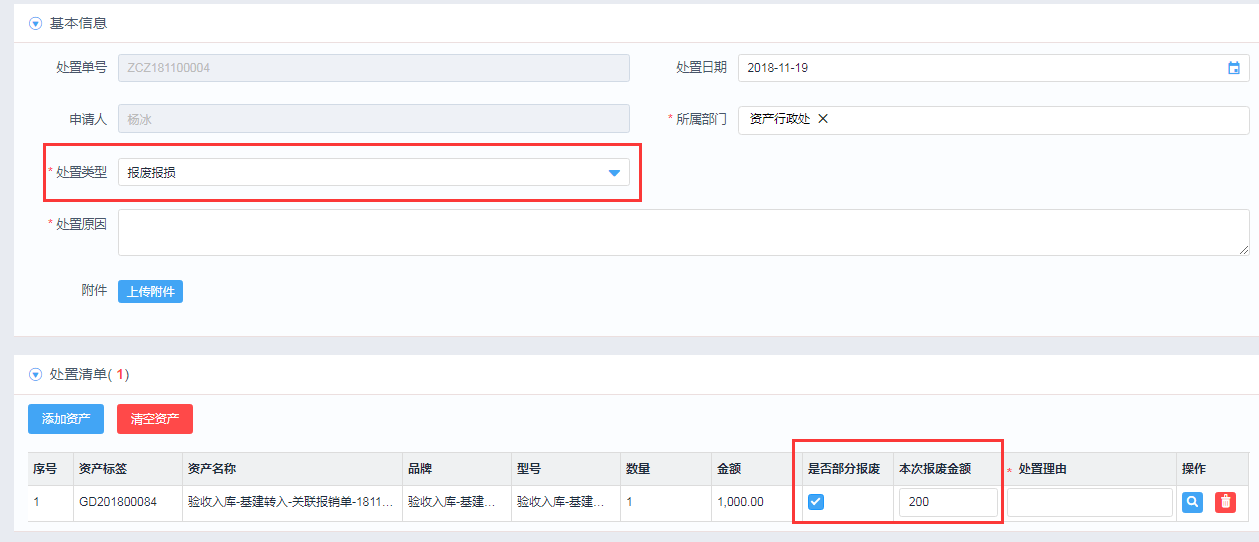 2-8. 固定资产处置
固定资产处置汇总：所资产管理员统一对已经通过处置申请审批的资产，进行资产处置汇总，对资产进行真正的处置操作。
路径：科研条件 》固定资产管理 》 固定资产处置汇总

只有所级资产管理员才能针对各课题组审批通过的处置申请中的资产，做处置汇总！！！
固定资产管理
资产采购或新增
资产日常管理
数据查询及报表打印
3-1. 我的资产
我的资产：用户可查询个人名下的所有资产，并通过“打印个人资产”按钮，导出本人的资产。此功能对所有用户都适用。
路径：科研条件 》固定资产管理 》 我的资产
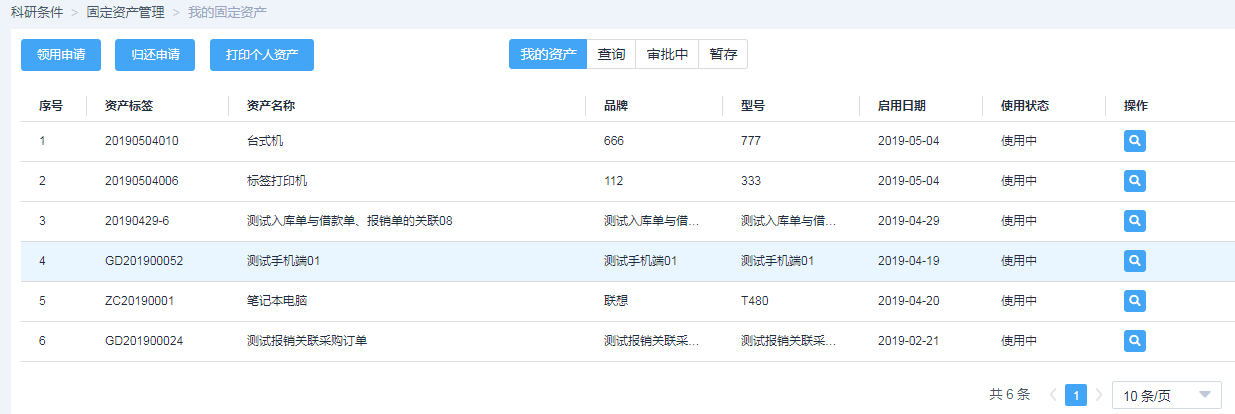 3-2. 资产管理列表
固定资产管理列表：主要由资产管理员使用，根据数据权限维护显示当前用户可以查看和管理的资产。所级资产管理员在配置本单位顶层数据权限后，可以在该菜单下查询本单位入库的所有资产。
为方便用户查看，分为“已领用”、“库存”、“已处置”三个页签，分别查看或导出对应的资产。
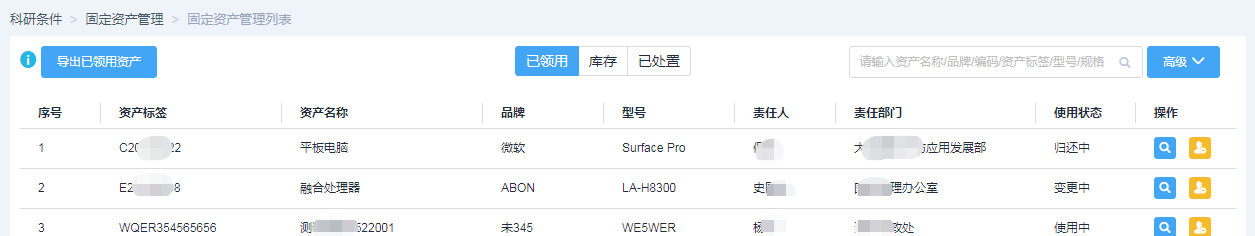 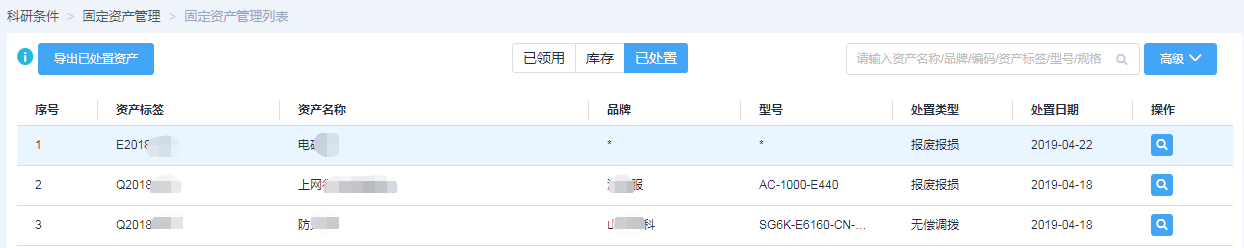 3-3. 业务单据综合查询
可以查询有权限的所有业务单据。所级资产管理员在配置本单位顶层数据权限后，可以在该菜单下查询本单位所有固定资产的业务单据。
路径：科研条件-固定资产管理-综合查询
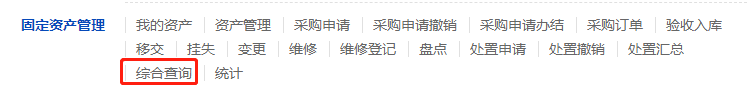 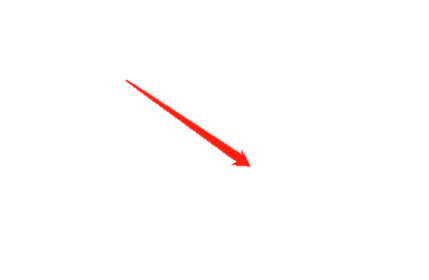 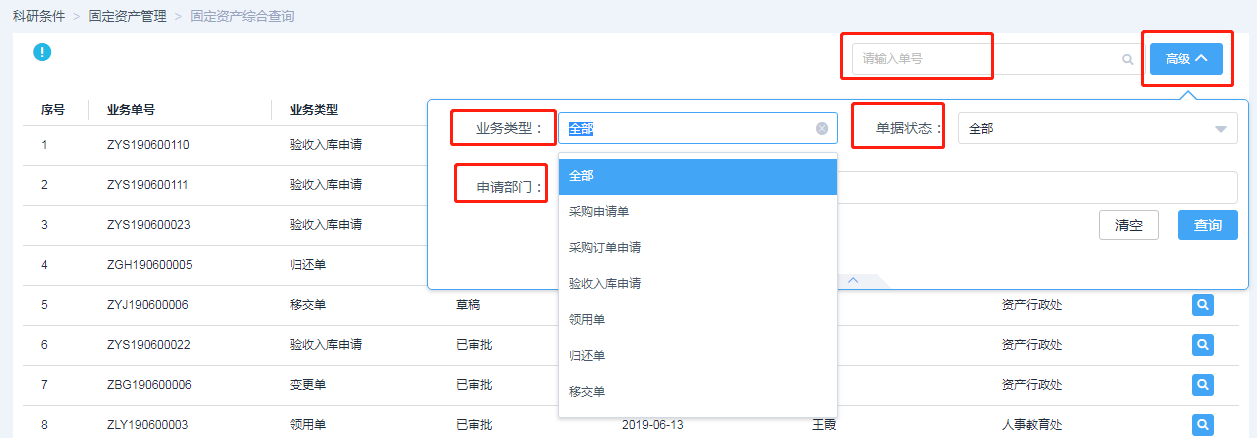 3-4. 固定格式报表打印
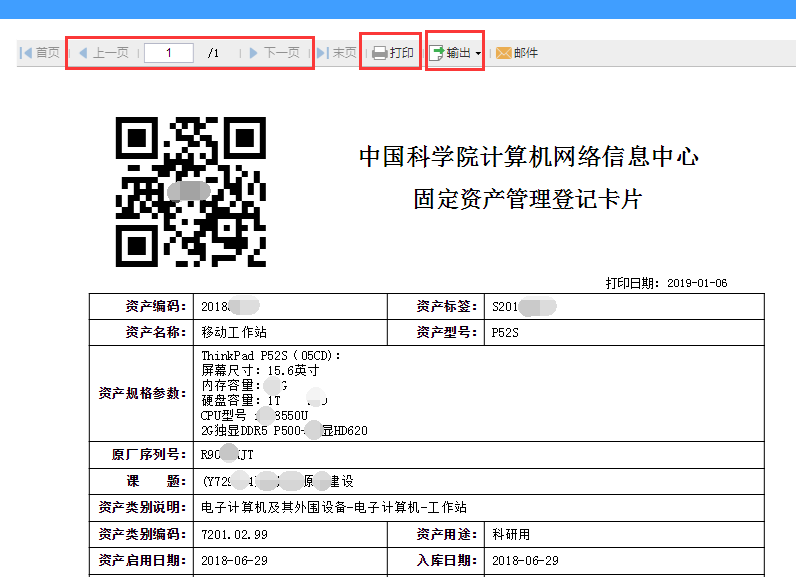 为方便用户使用，系统中内置了单据的打印报表。可以在单据详情页面进行打印。例如，固定资产卡片：
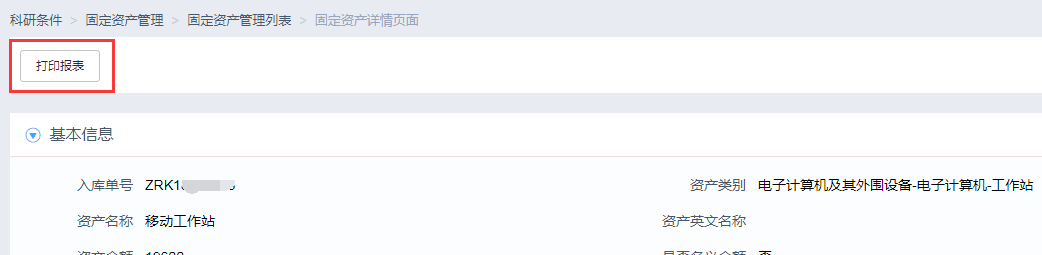 3-4. 固定格式报表打印
目前系统已开发如下可打印的业务单据审批相关的报表，供用户使用。
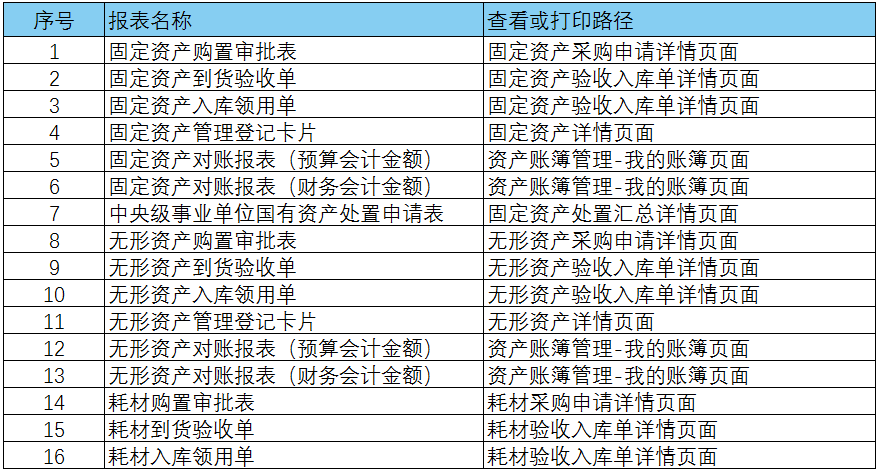 基本操作
基本
操作
01
固定资产管理
02
无形资产管理
03
耗材管理
04
资产台账管理
无形资产
无形资产验收入库
无形资产归还
无形资产变更
无形资产查询
无形资产
综合统计
无形资产领用
无形资产采购
无形资产处置
无形资产移交
基本操作
基本
操作
01
固定资产管理
02
无形资产管理
03
耗材管理
04
资产台账管理
耗材管理
耗材验收入库
耗材盘点
耗材领用
查询与统计
耗材采购
新建盘点任务；生成盘点清单；比对盘点结果
用户对库存耗材发起领用申请，并可查看已领用的耗材
提供我的耗材查询、耗材综合查询、耗材综合统计功能
用户发起耗材采购申请，耗材管理员采购耗材
填入耗材相关信息，验收入库
耗材入库放入库存
如果耗材验收入库时，选择将耗材“放入库存”，则需要填写要放置的仓库。（仓库可由资产管理员在系统中预先建立）
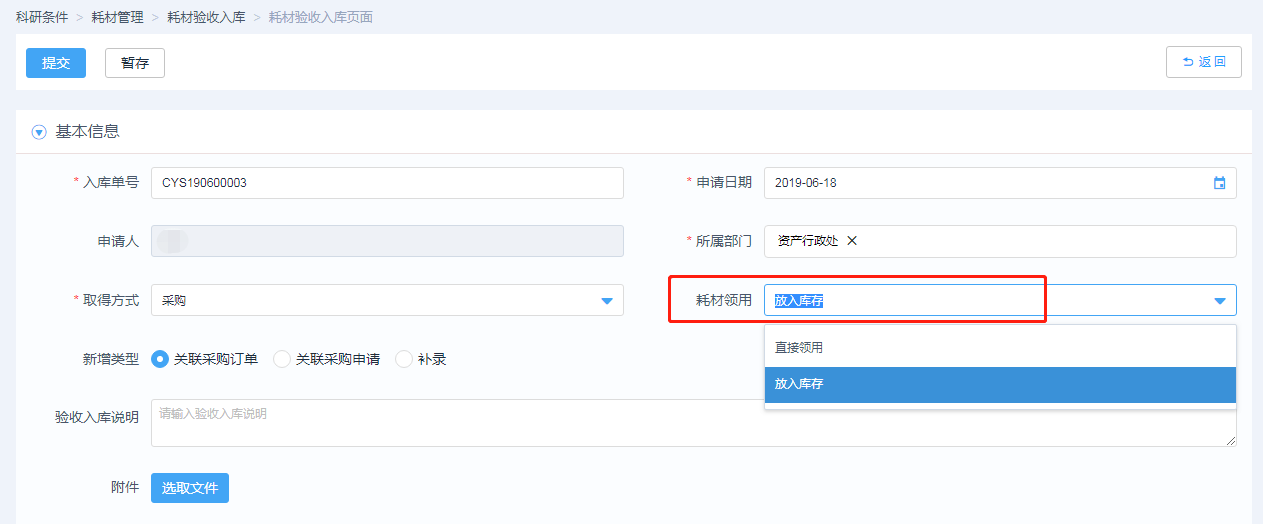 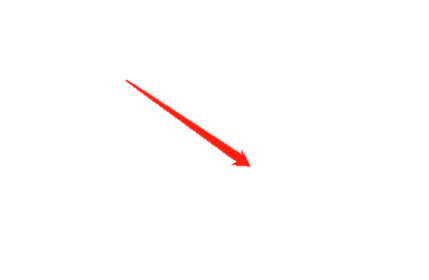 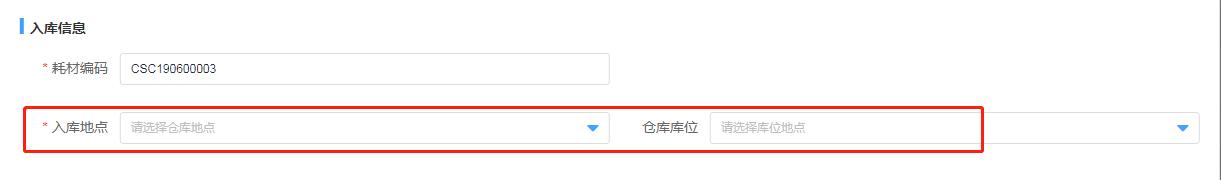 耗材验收入库
耗材验收入库，新增类型选择补录时，支持2中录入方式：
添加耗材：可选择之前已录入过的耗材，直接将信息带入，再修改即可。
直接添加：手动录入耗材信息。
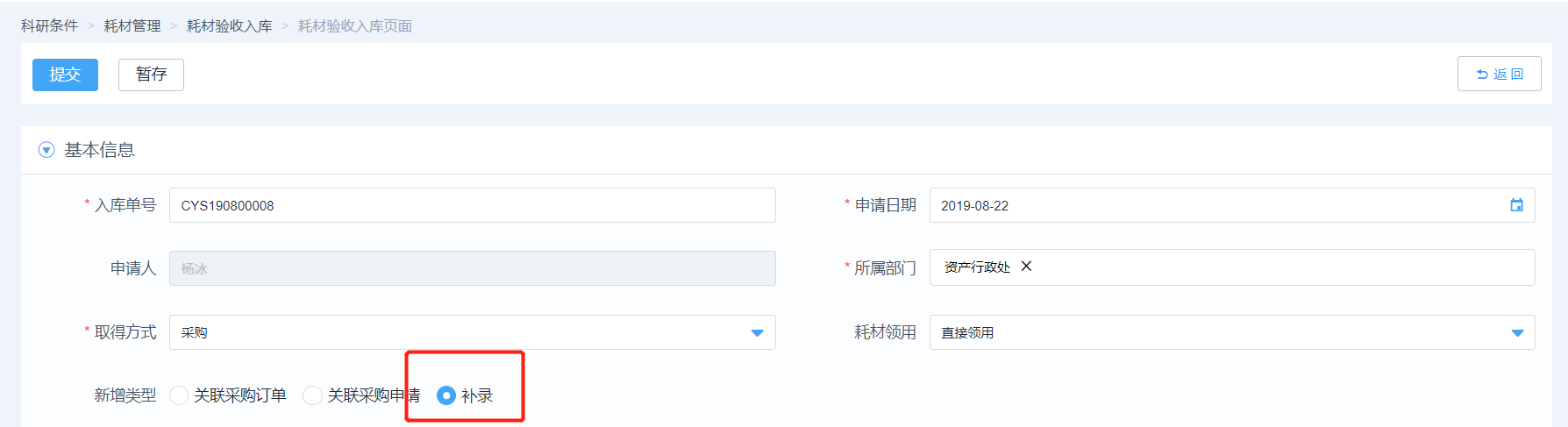 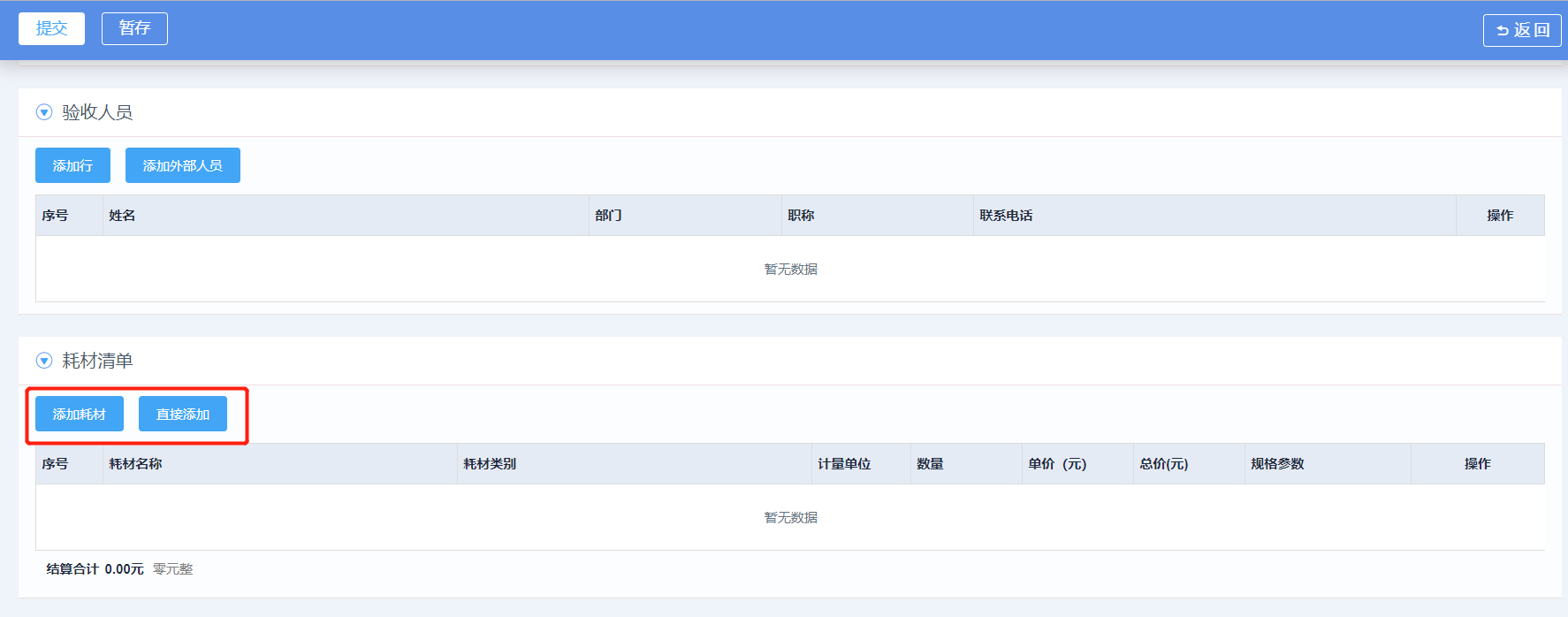 耗材领用分摊
点击“我的耗材”列表中的“领用申请”按钮，可以对已放入库存的耗材进行领用。
选好要领用的耗材后，点击“领用篮”按钮，跳转到领用申请页面。
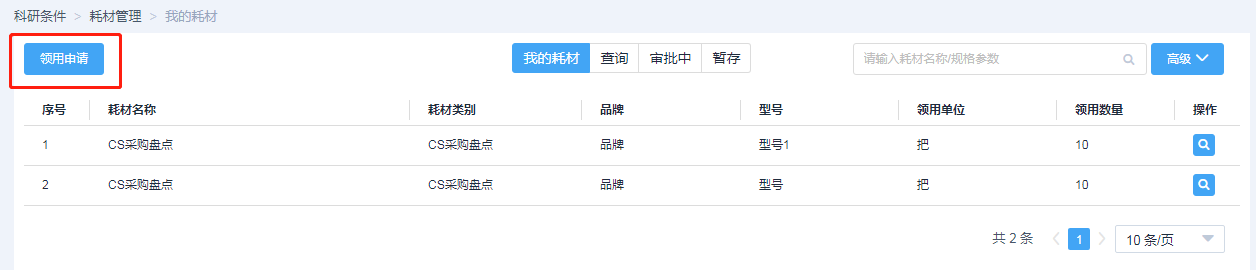 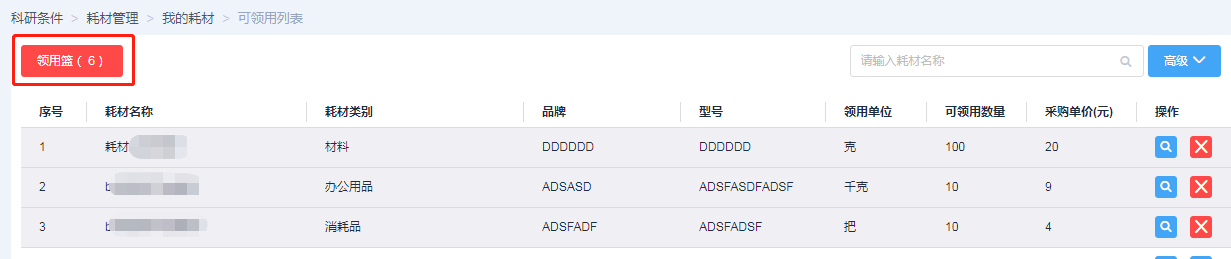 耗材领用分摊
如果勾选了“是否分摊”，即该笔领用需要直接进行费用分摊，则需要在预算分配处通过“添加预算”按钮，填写费用分摊的预算信息。
如果不勾选“是否分摊”，则可使用“综合财务”模块的公共费用分摊功能阶段性进行分摊
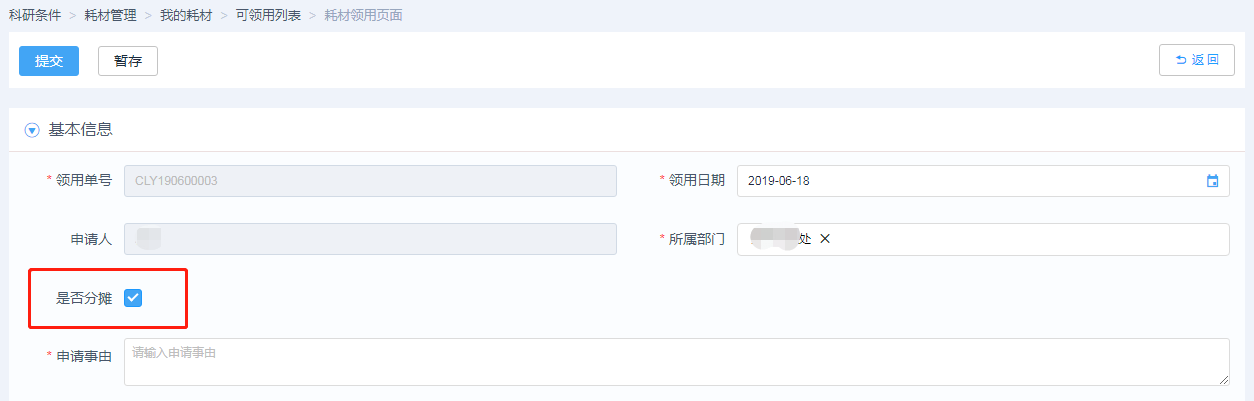 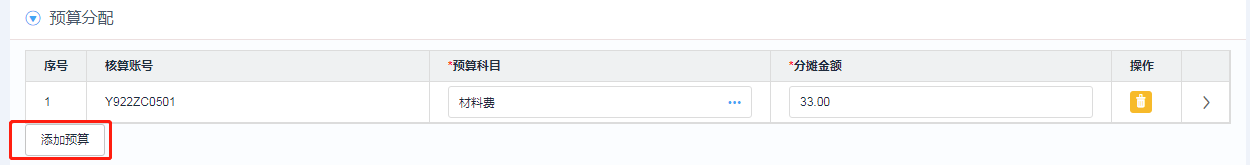 汇  报  提  纲
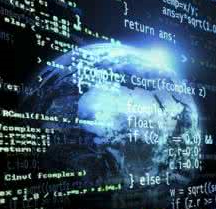 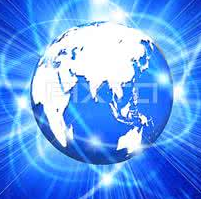 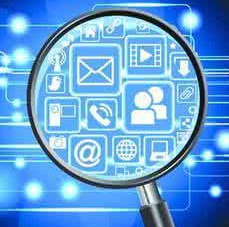 共性操作
基本操作
技术支持
技术支持
推荐方式：登录运维服务网站（http://www.cnic.cn）点击“新一代ARP系统”鼠标滚轮向下滑动，点击“科研条件”点击“提交问题”填写问题后，点击“提交工单”完成。
每天会有专门的技术支持人员登录运维服务网站进行问题处理，推荐各位老师采用此种方式提问，不容易遗漏问题。
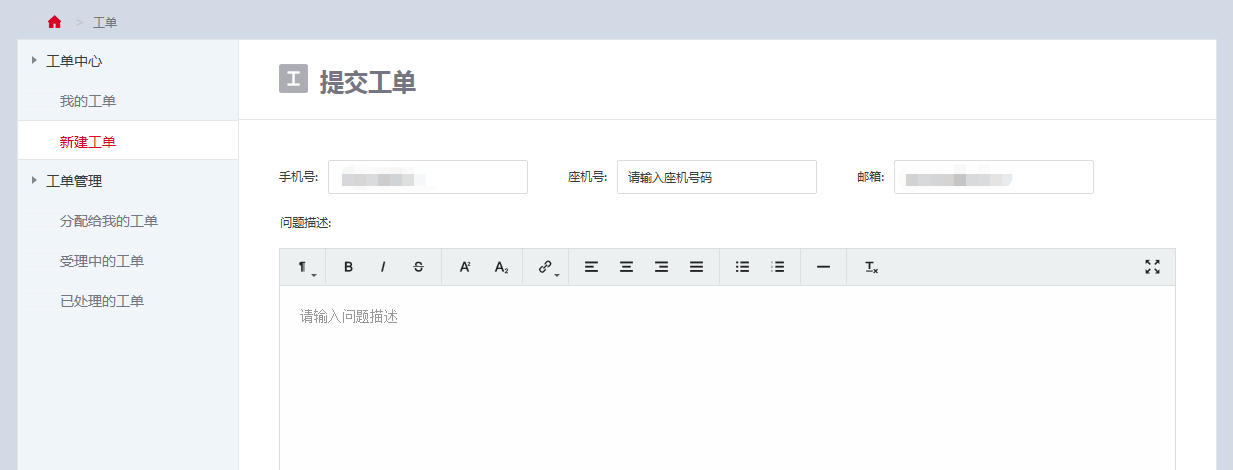 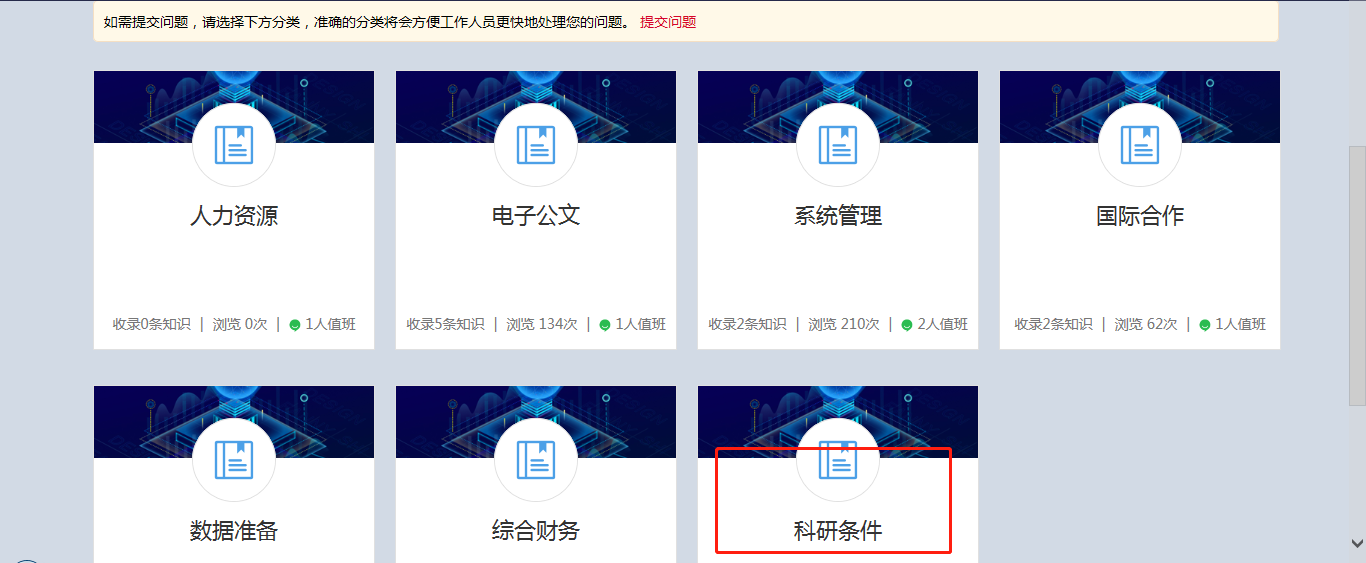 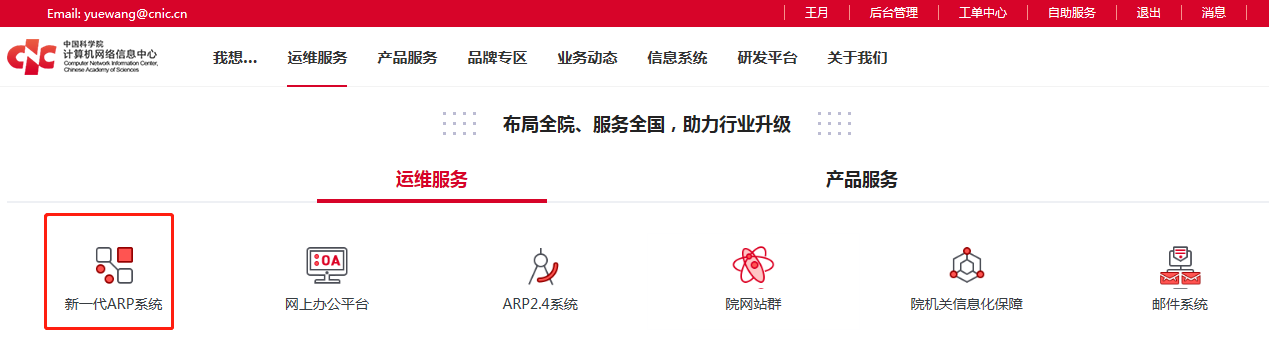 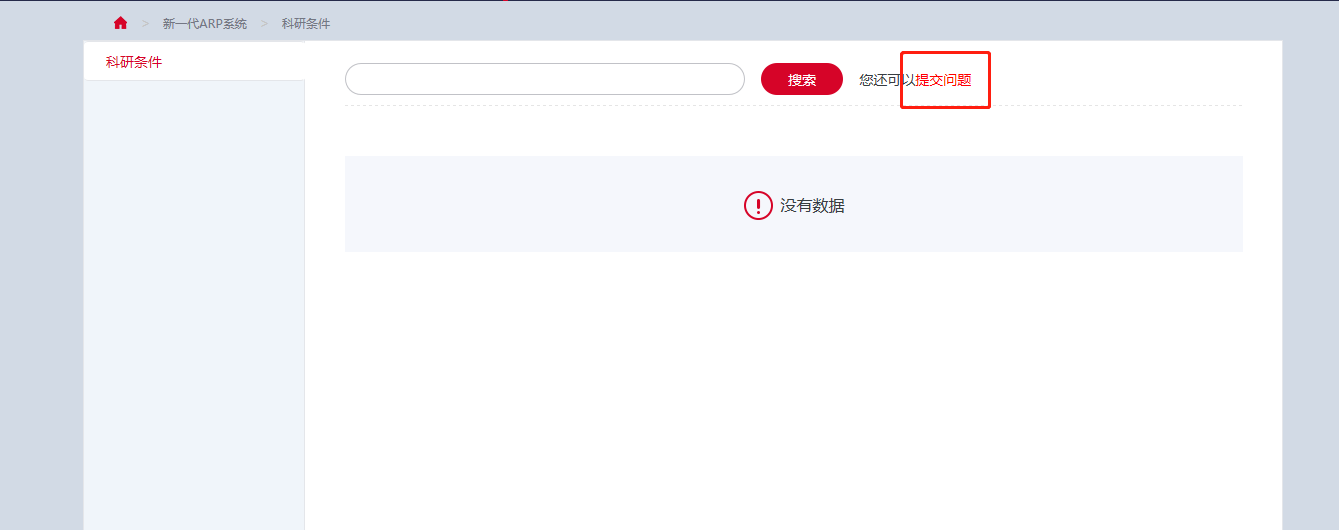 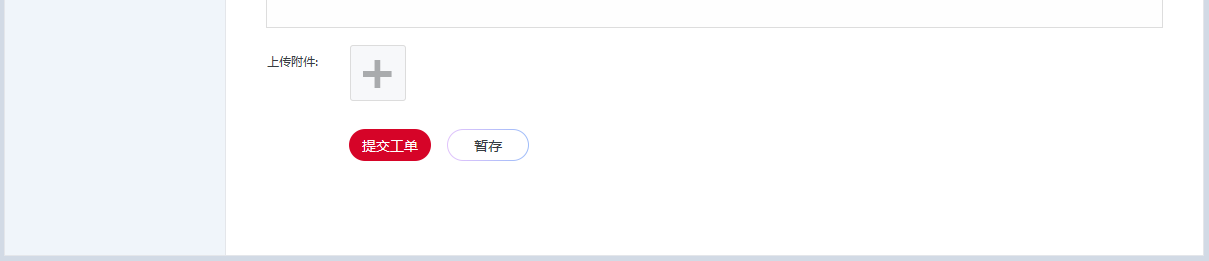 技术支持
系统上线切换后，解决问题过程中，如需临时登录某位用户的账号排查问题，为保证系统的安全性，需要用户做如下授权：
2.将申请协助信息中的手机号码和验证码发给支持人员
1.点击页面右上角头像-申请协助
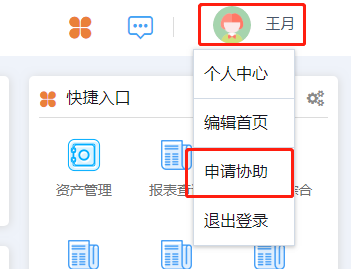 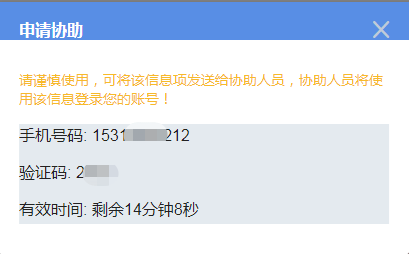 欢迎提出您的宝贵意见！
谢谢 !
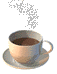